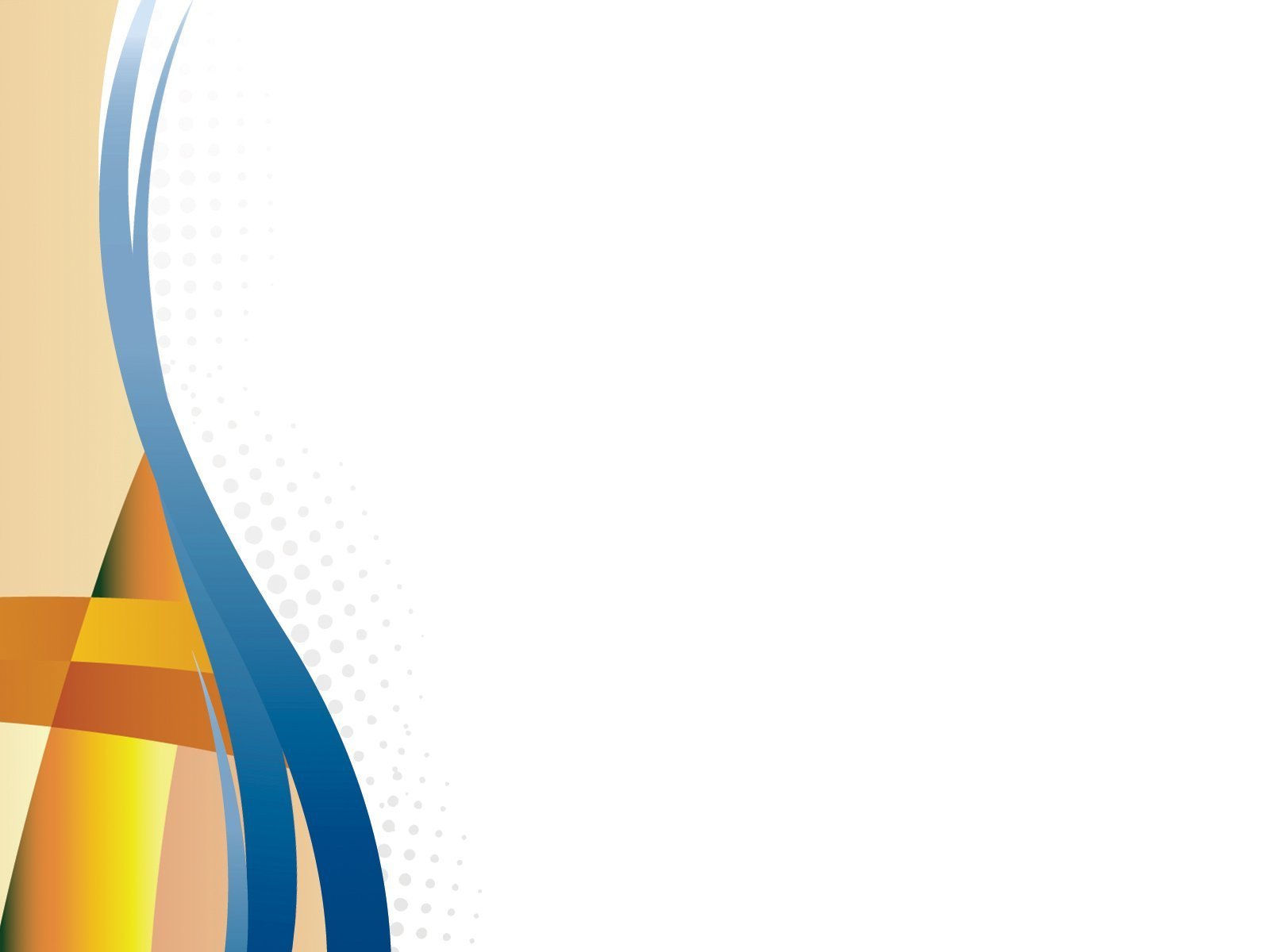 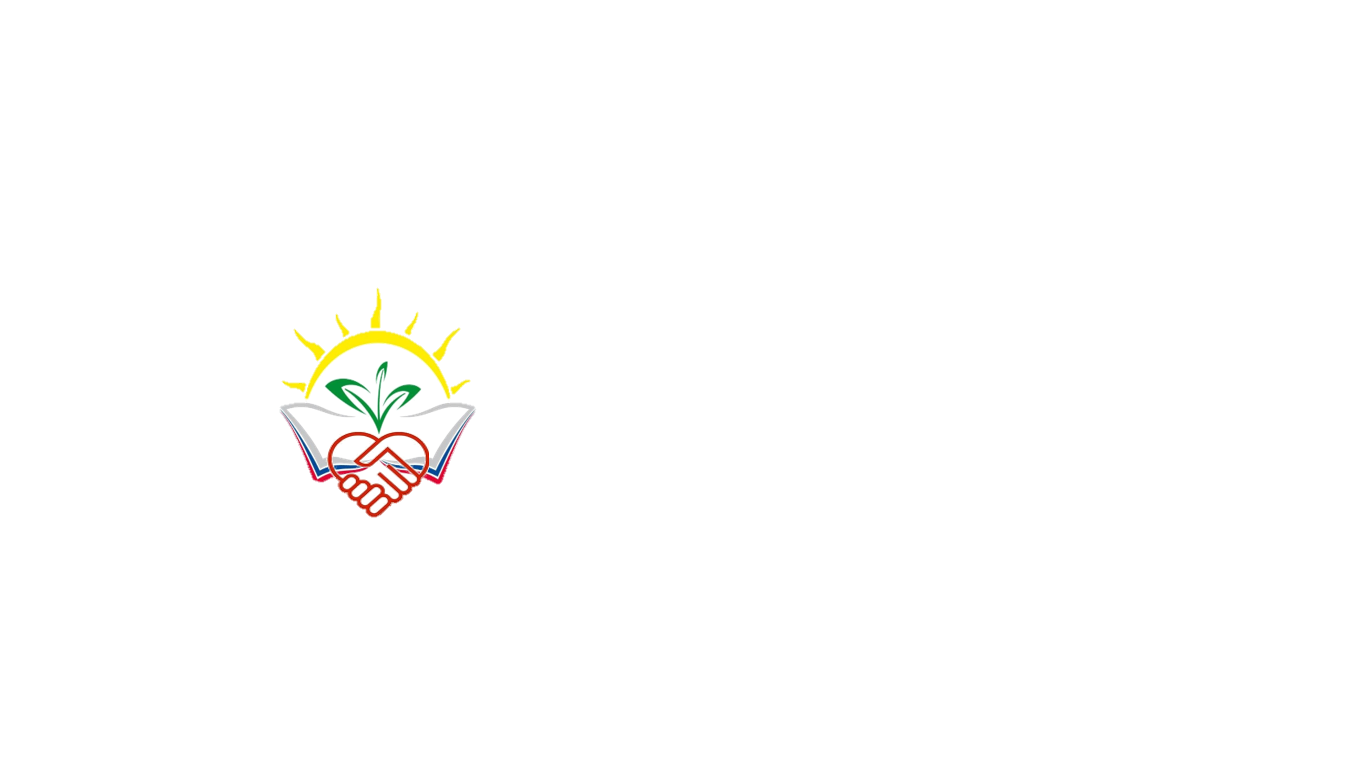 МУНИЦИПАЛЬНОЕ БЮДЖЕТНОЕ ДОШКОЛЬНОЕ ОБРАЗОВАТЕЛЬНОЕ УЧРЕЖДЕНИЕ ЦЕНТР РАЗВИТИЯ РЕБЕНКА – ДЕТСКИЙ САД № 37 МУНИЦИПАЛЬНОГО ОБРАЗОВАНИЯ АБИНСКИЙ РАЙОН
Интерактивные игры, как средство речевого развития детей дошкольного возраста в консультационной деятельности  
учителя-логопеда Центра консультационной поддержки семьи «Гармония»


Подготовил:
учитель-логопед
МБДОУ ЦРР – детского сада  № 37
Макаренко С.Б.
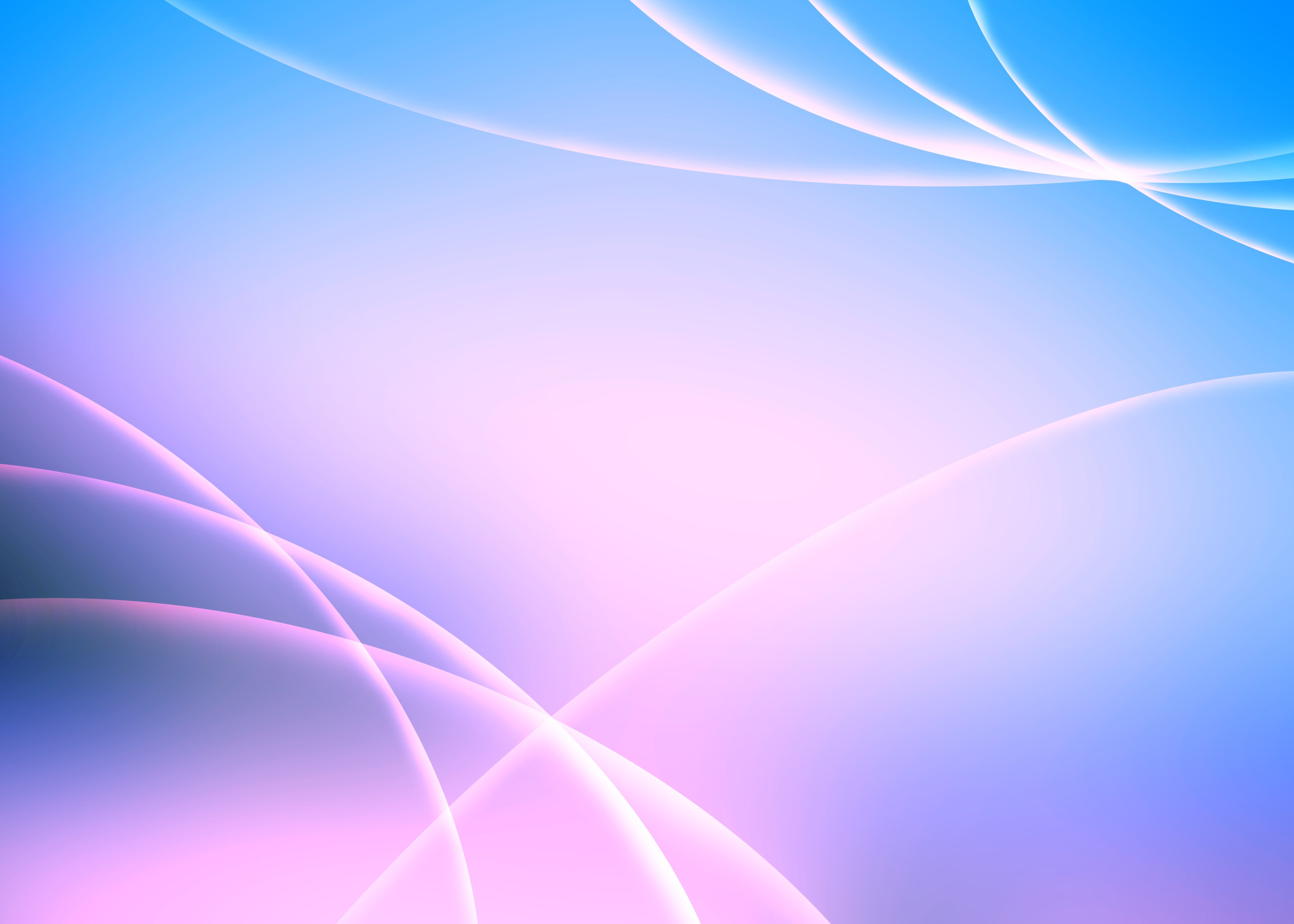 Игра на развитие фонематического слуха« Угадай звуки весны»
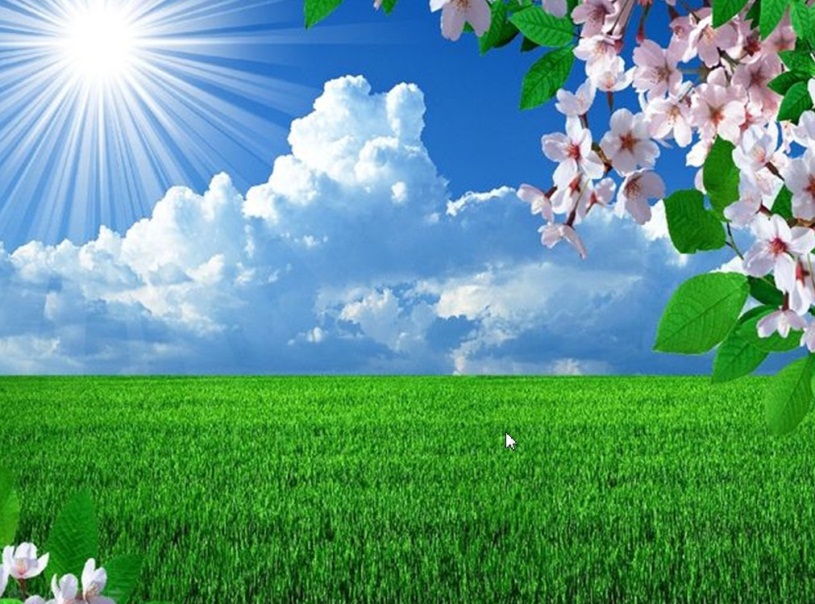 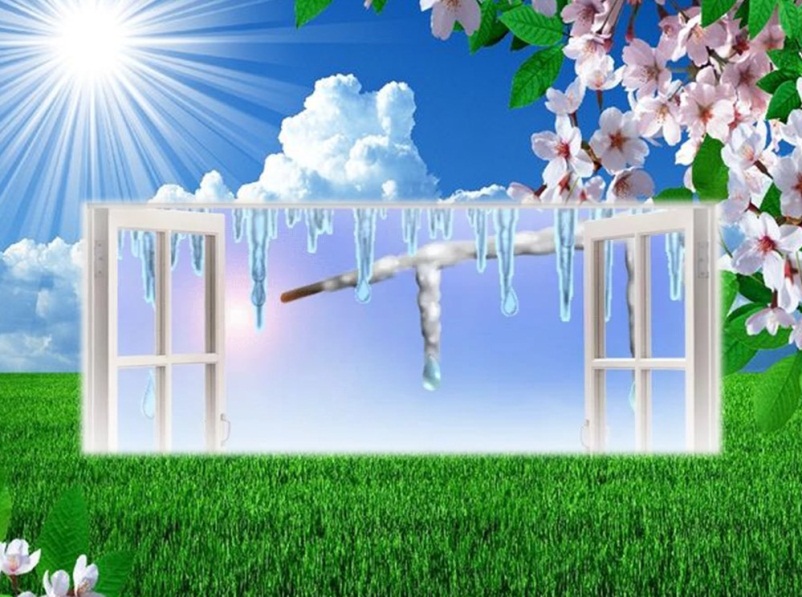 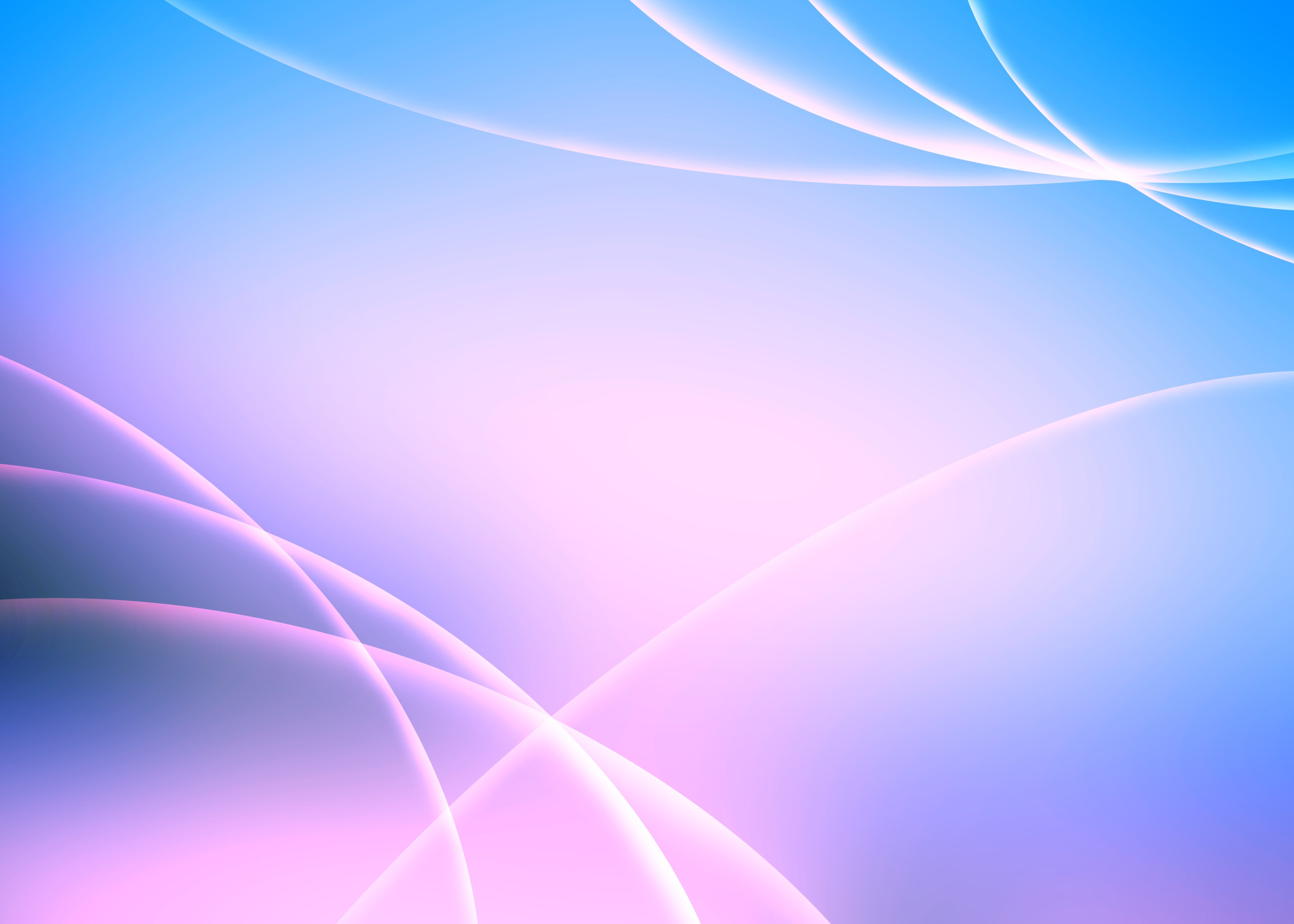 Игра на развитие фонематического слуха«Звуки строительных инструментов»
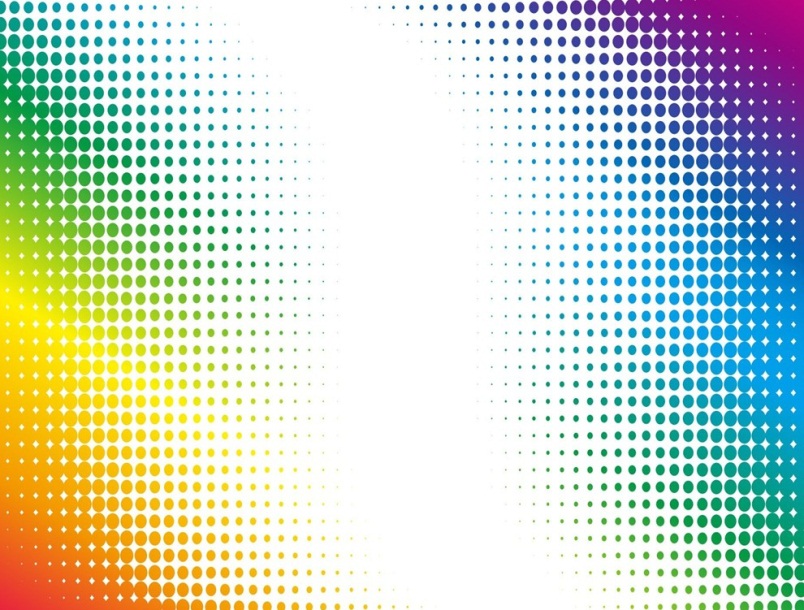 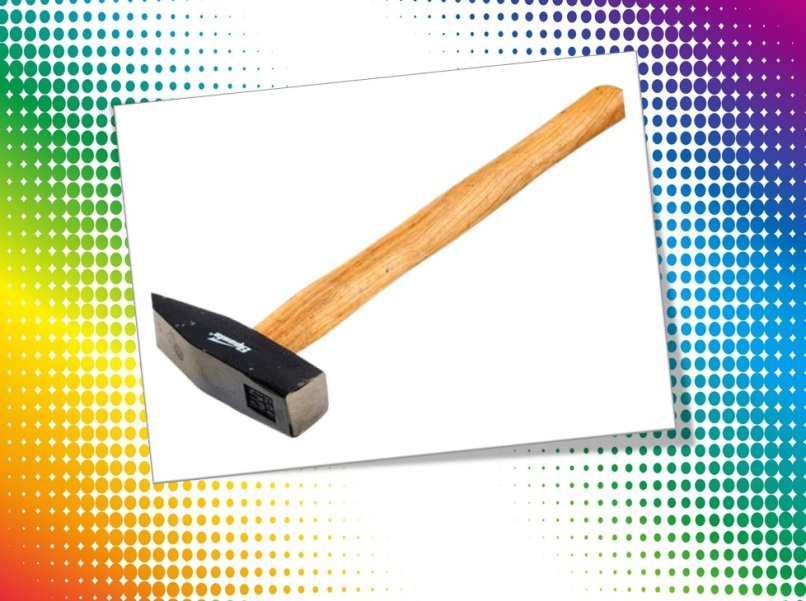 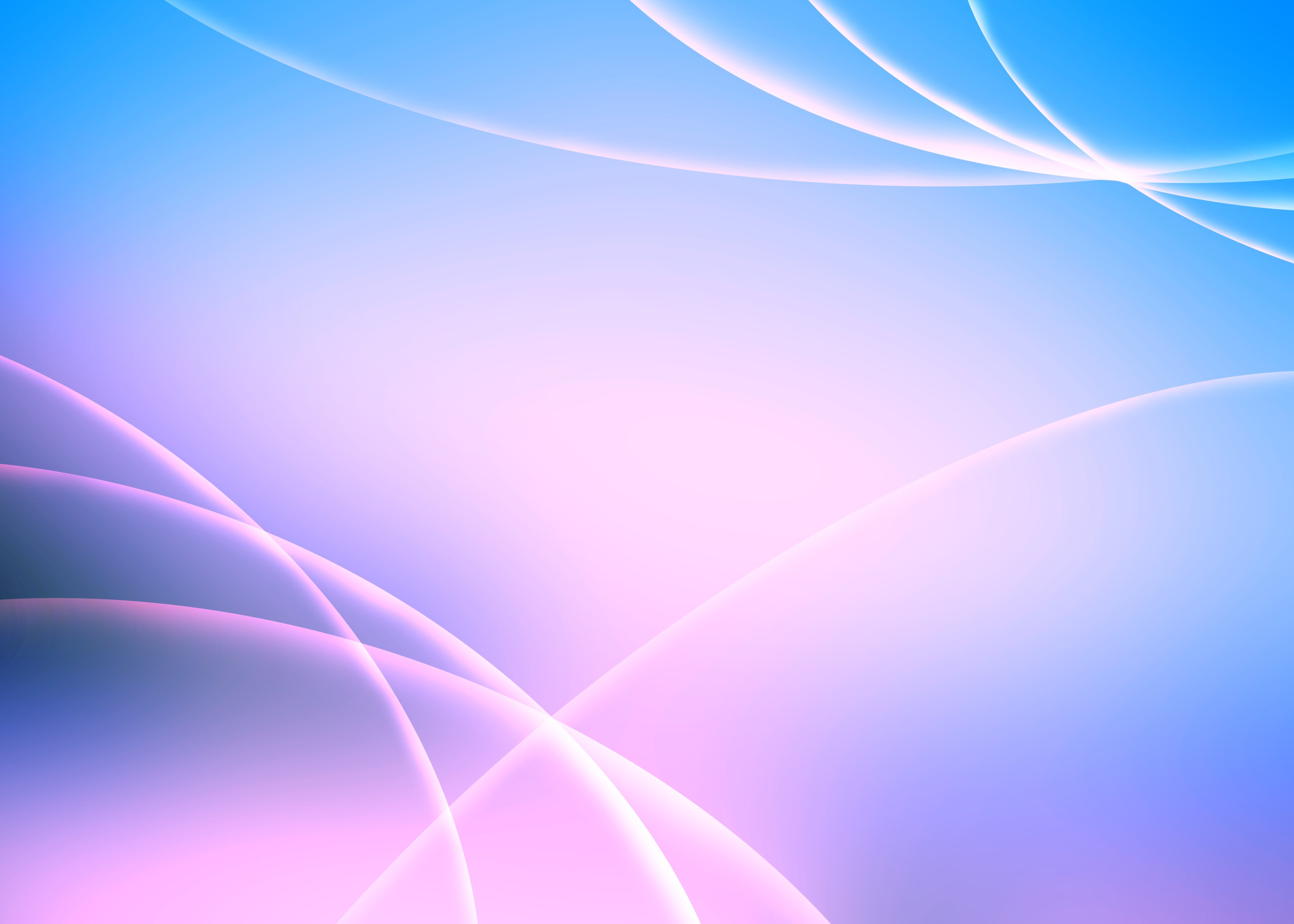 Игра для подготовки к обучению грамоте« Знакомство с буквой»
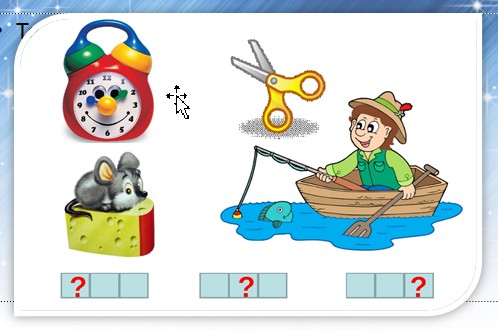 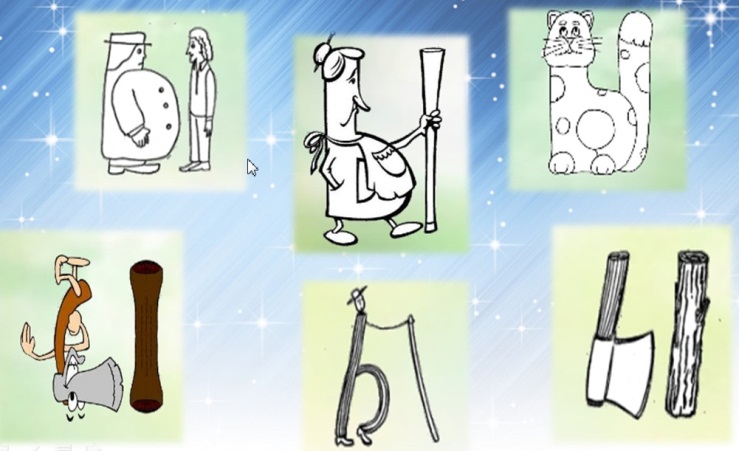 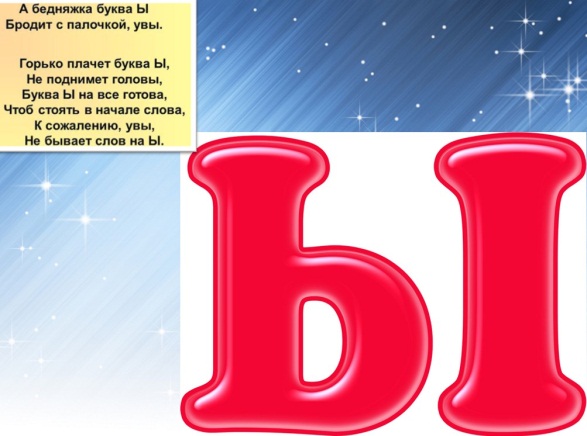 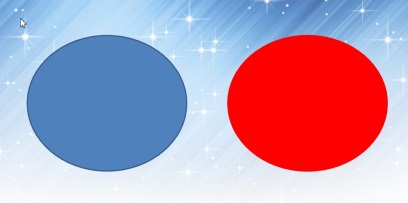 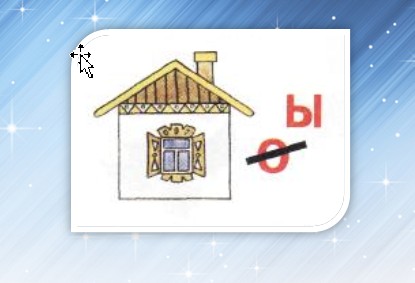 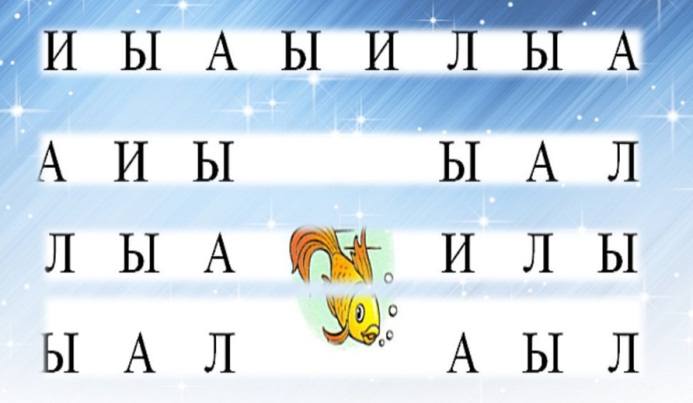 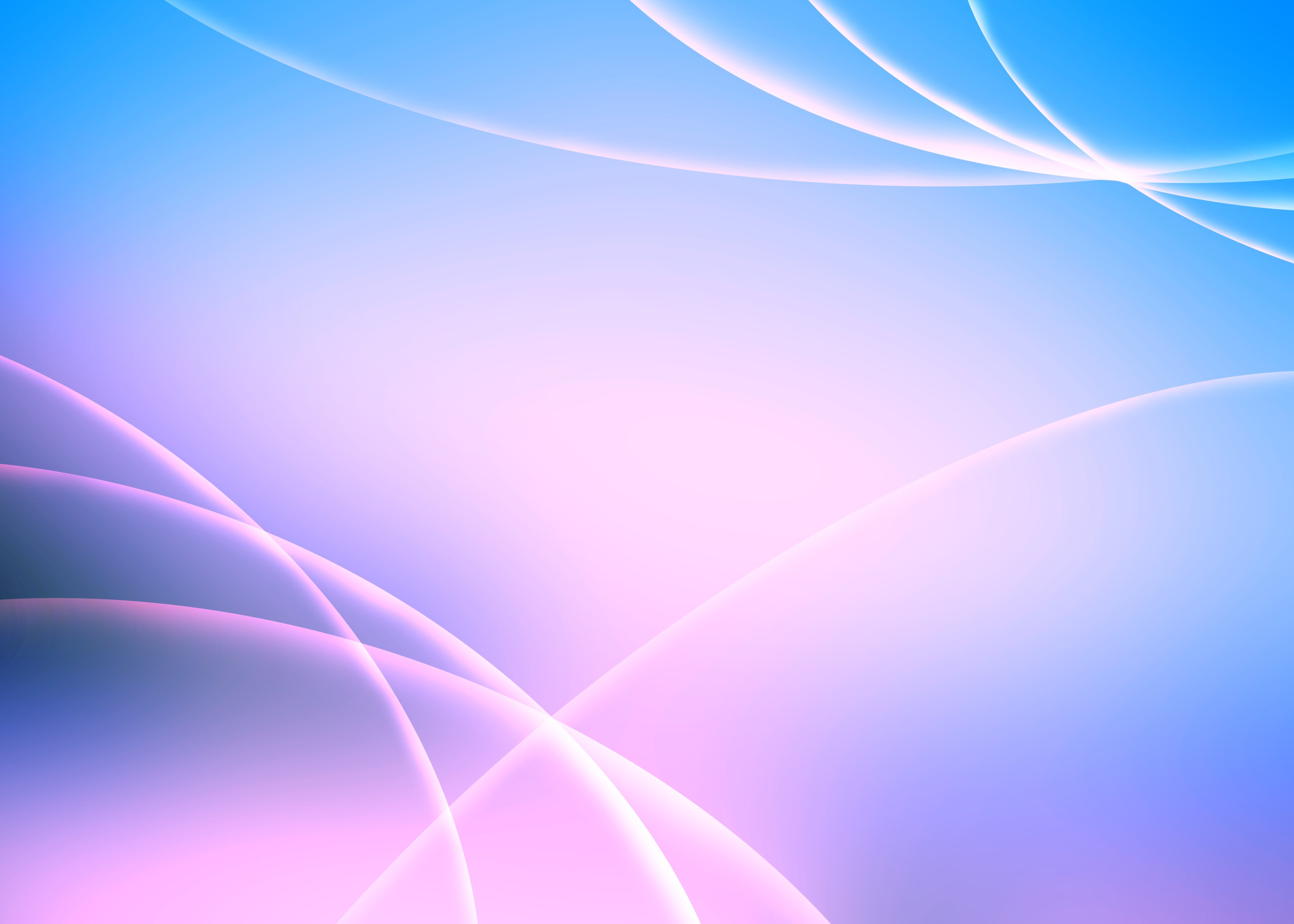 Игра для подготовки к обучению грамоте« Половинки»
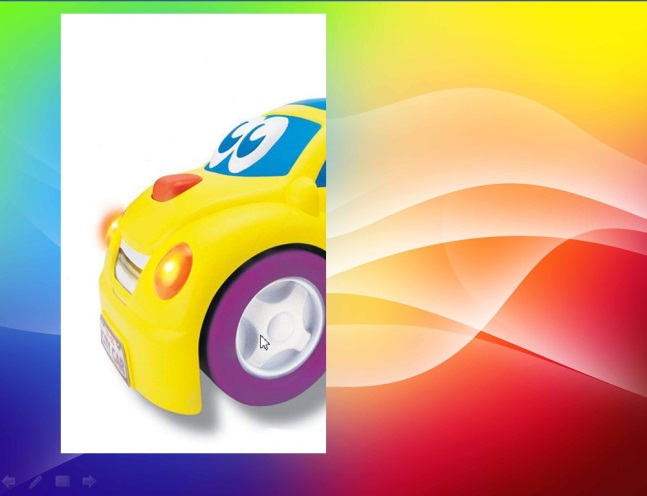 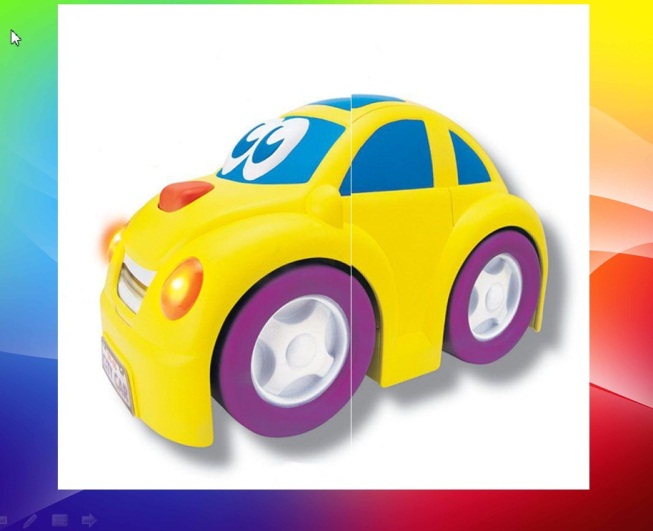 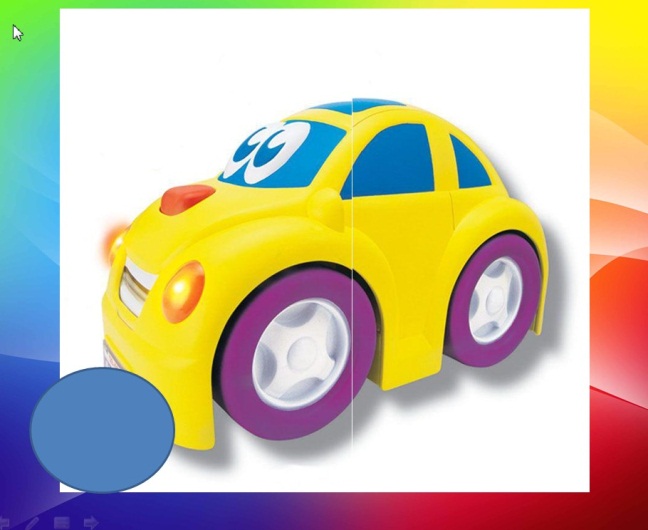 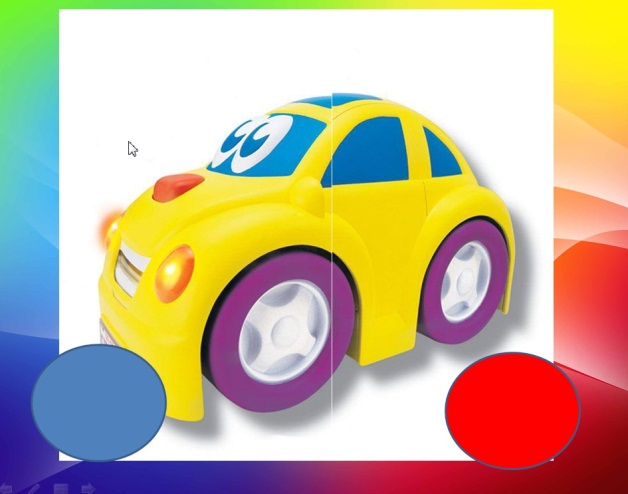 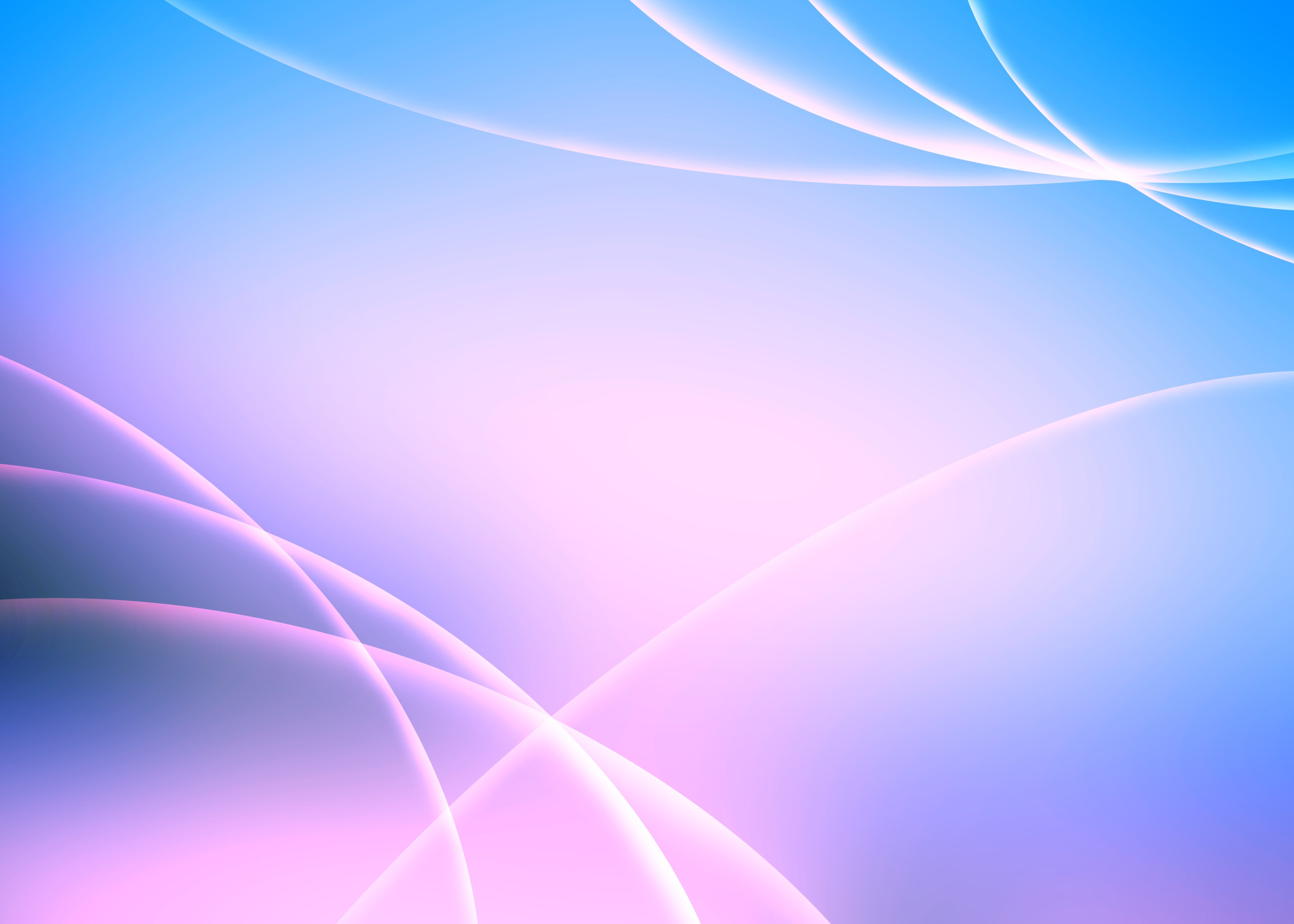 Игра, направленная на формирование притяжательных прилагательных « Чей? Чья? Чьи?»
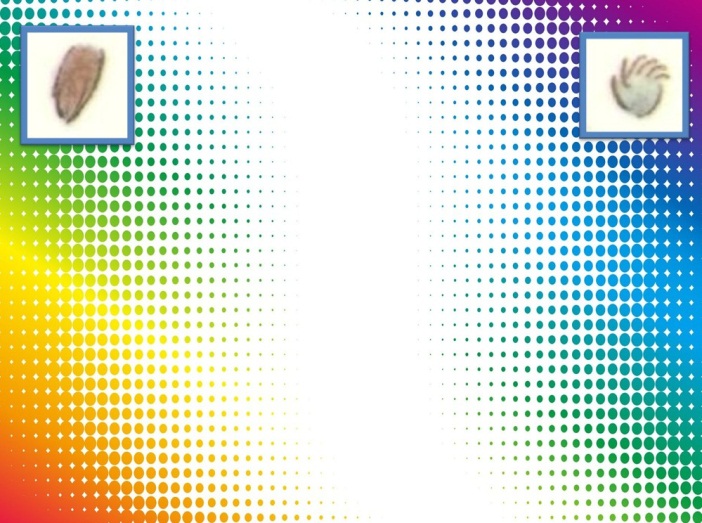 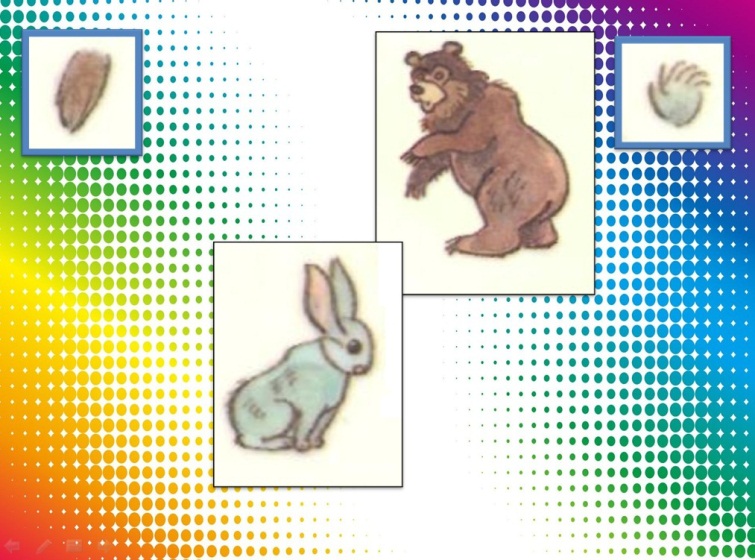 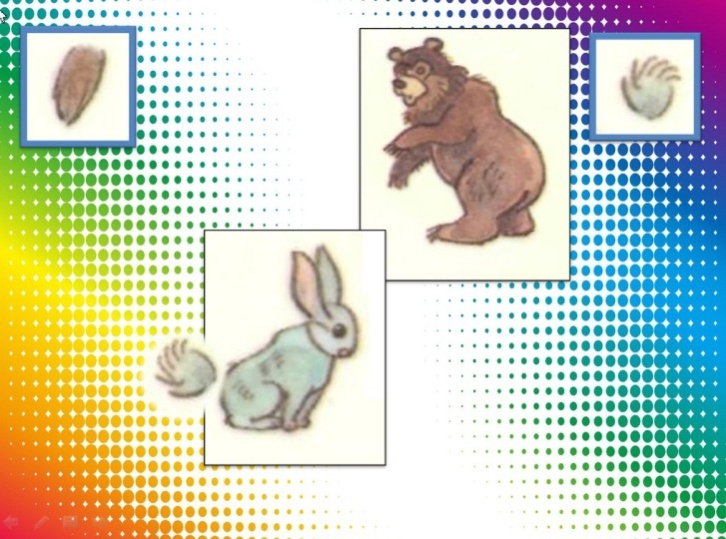 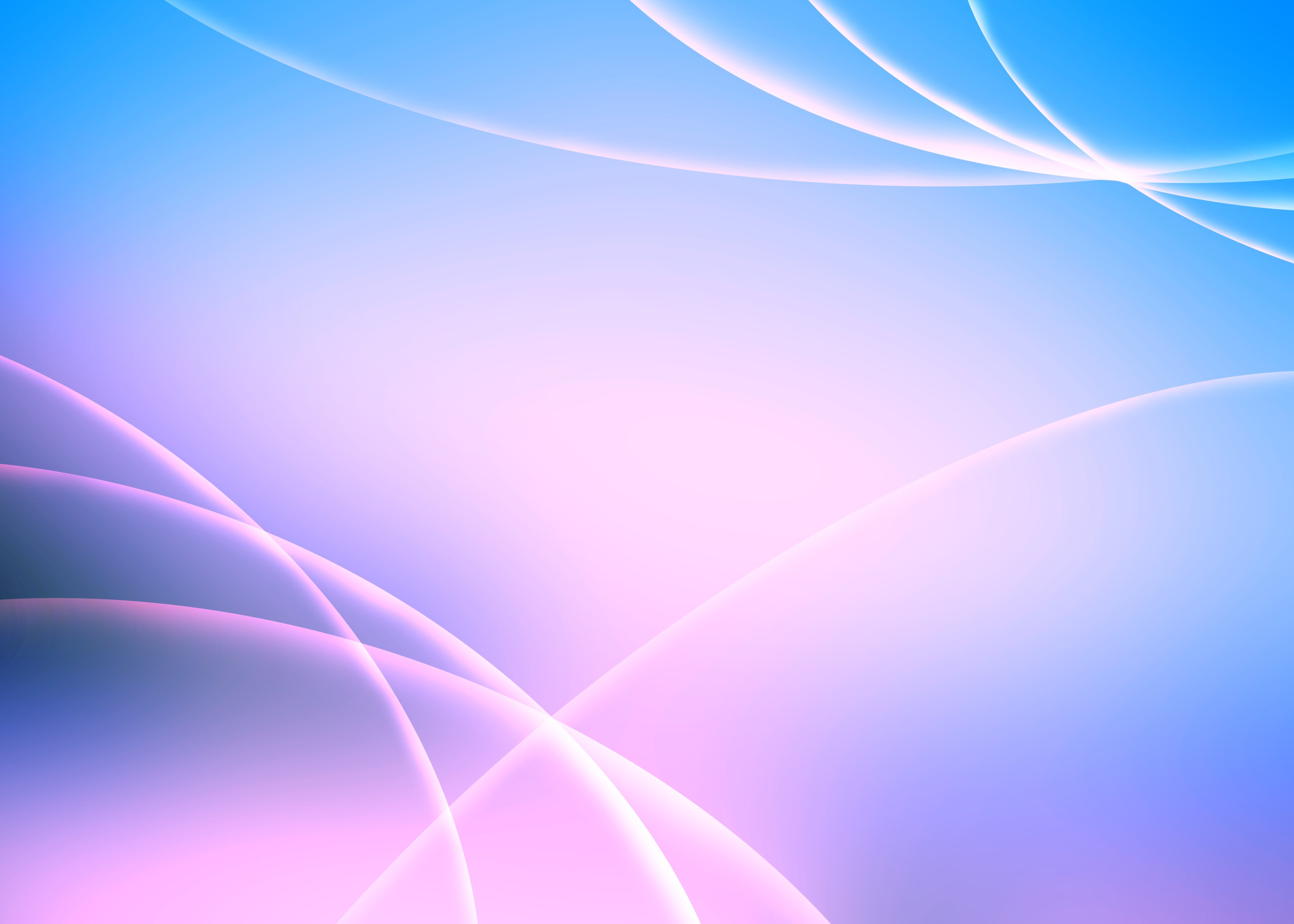 Игра, направленная на формирование относительных  форм прилагательных « Что из чего сделано?»
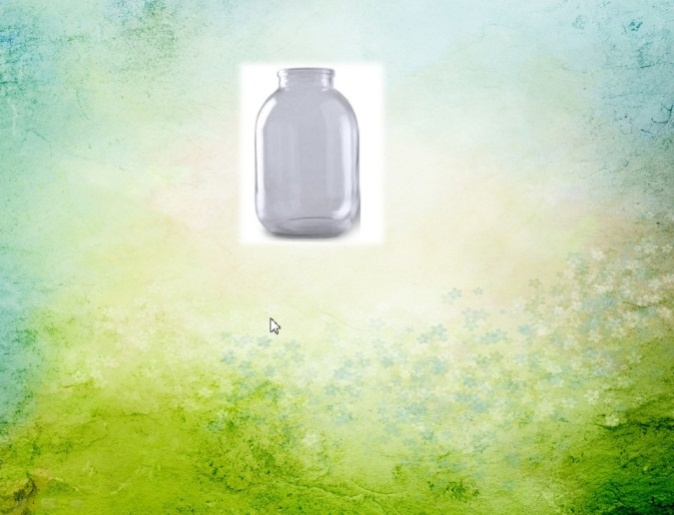 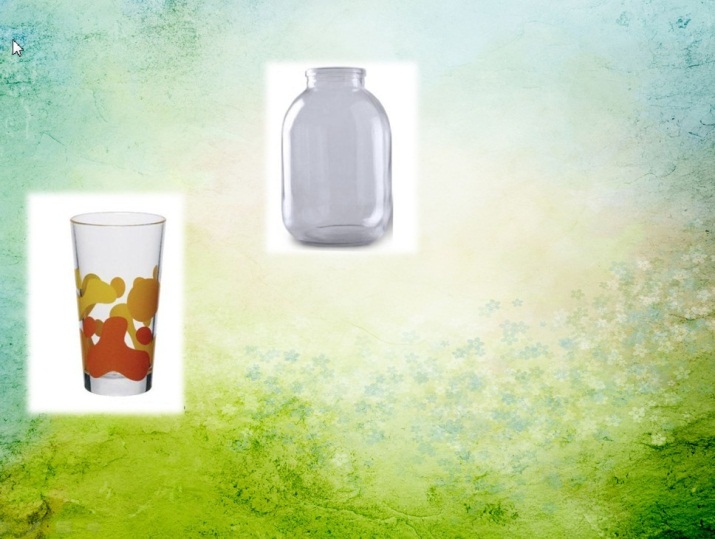 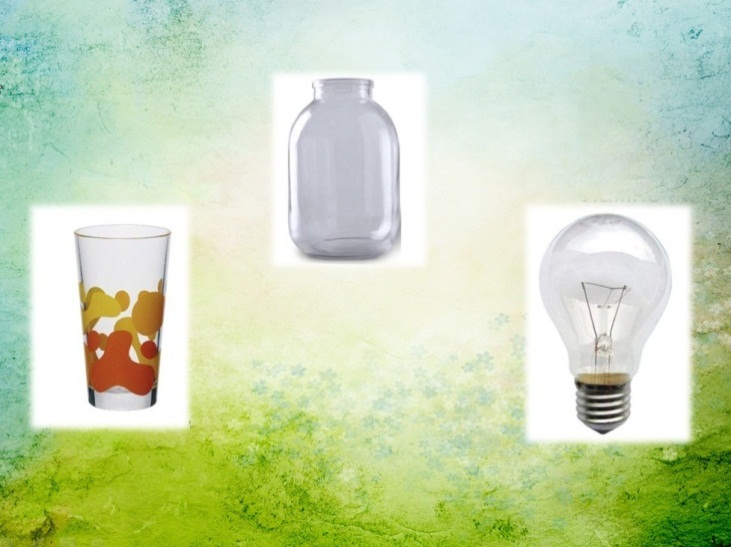 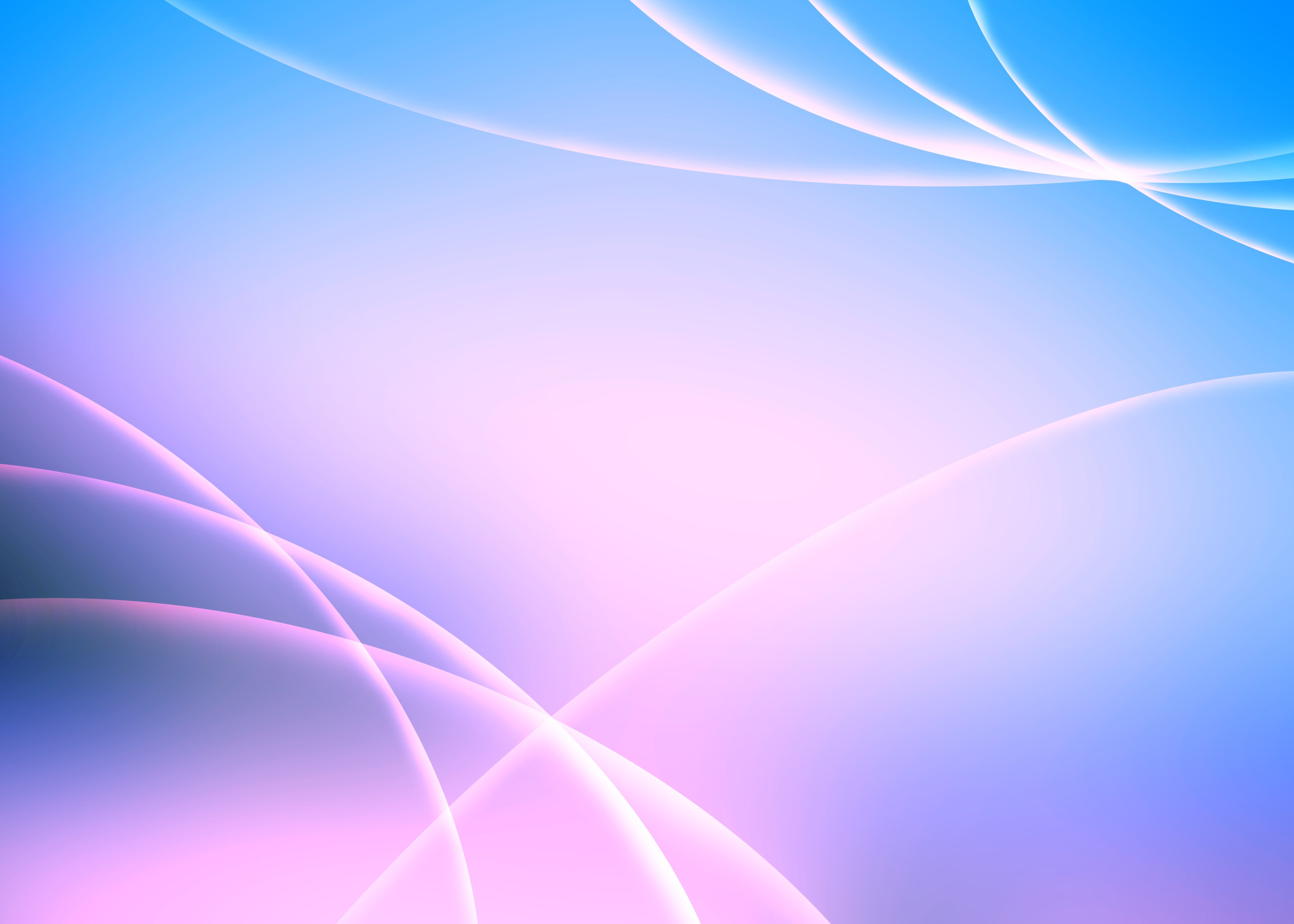 Игра, направленная на формирование знаний об обобщающих понятиях, исключить ненужное « Четвертый лишний»
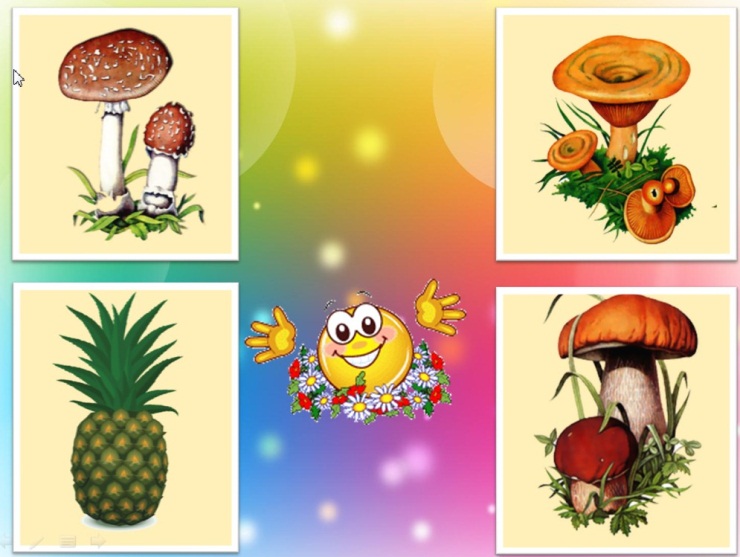 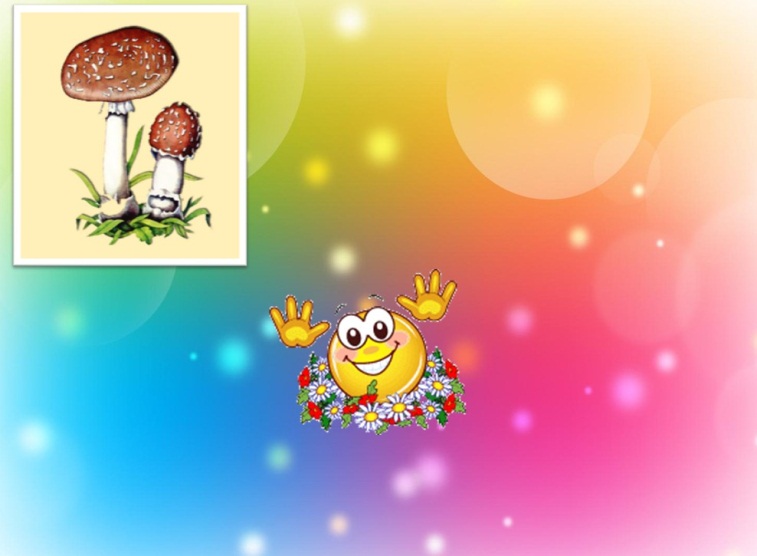 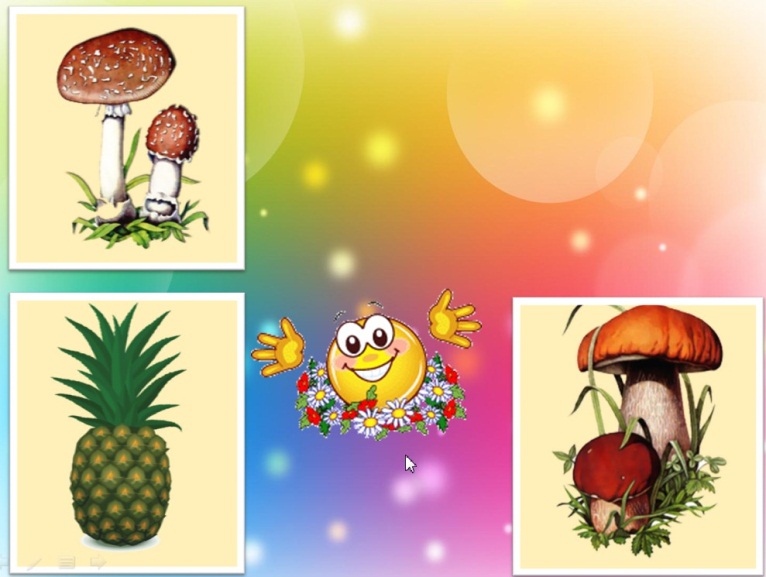 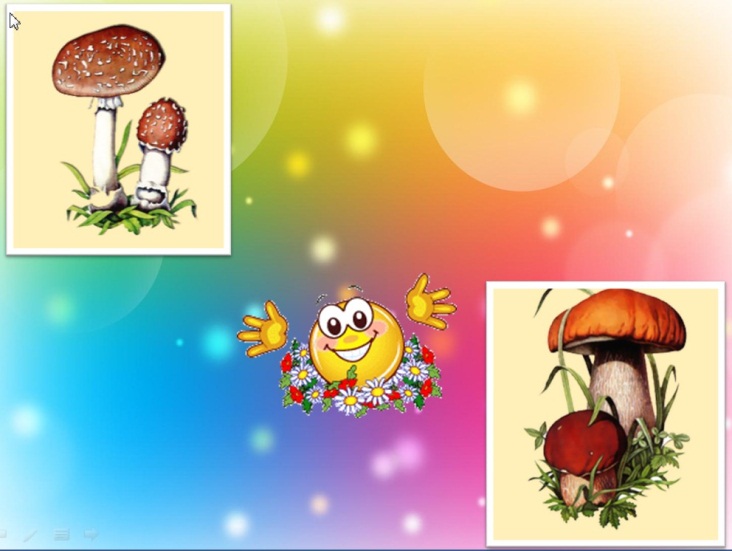 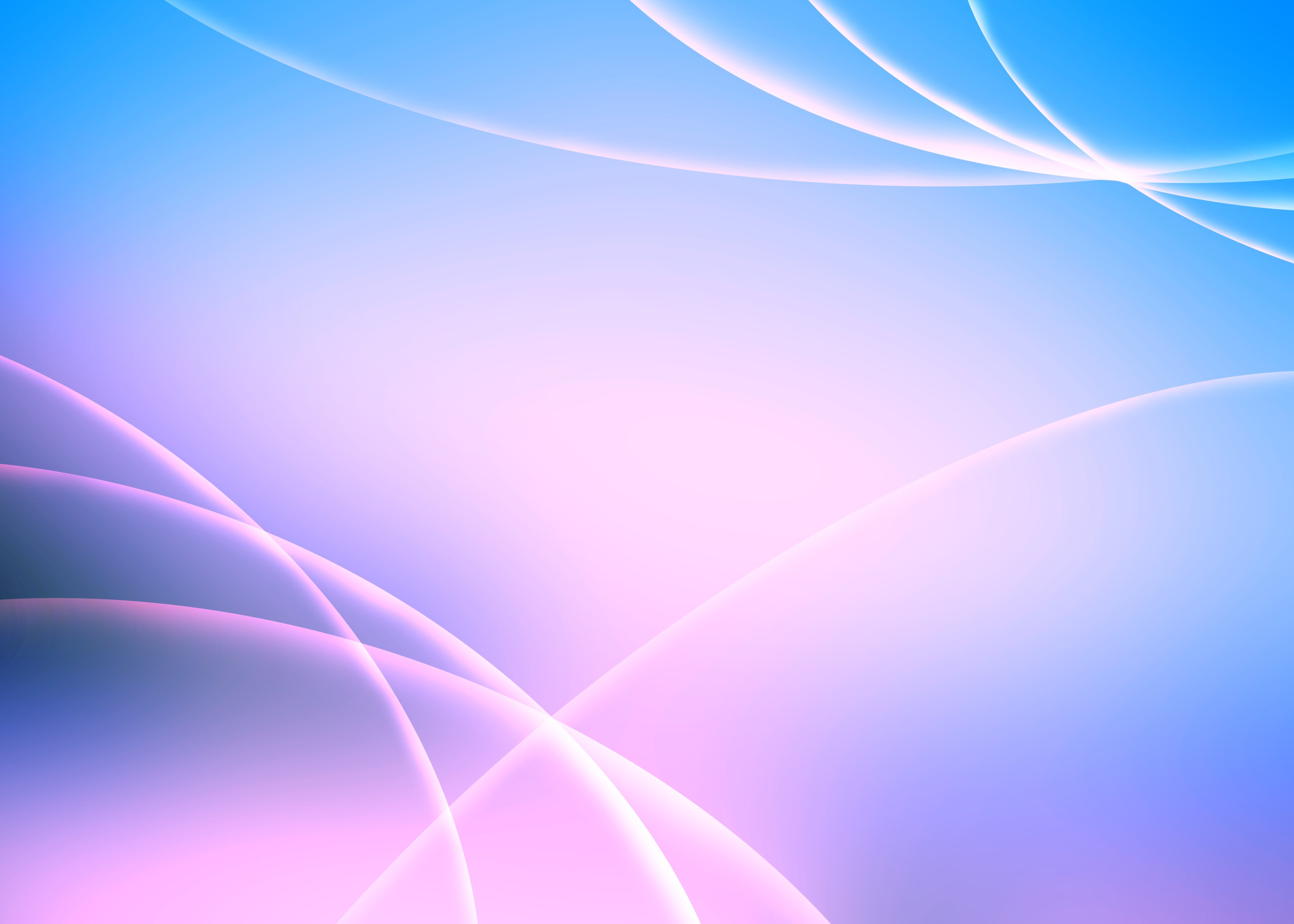 Игра, направленная на формирование образования окончаний существительных родительного падежа « Кто пропал на скотном дворе?»
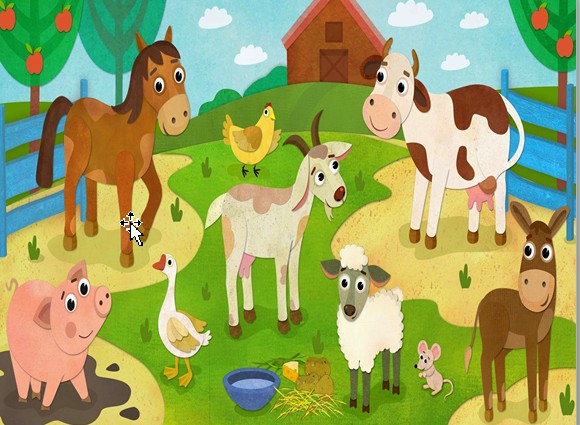 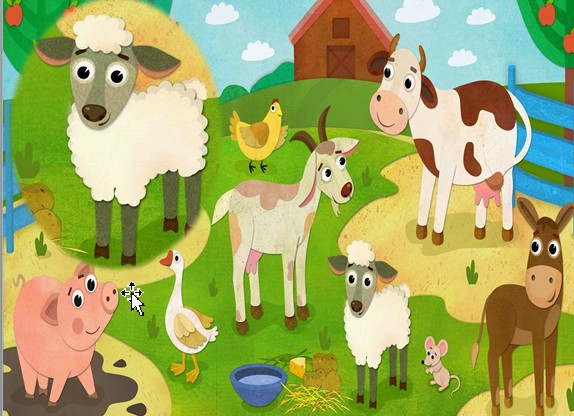 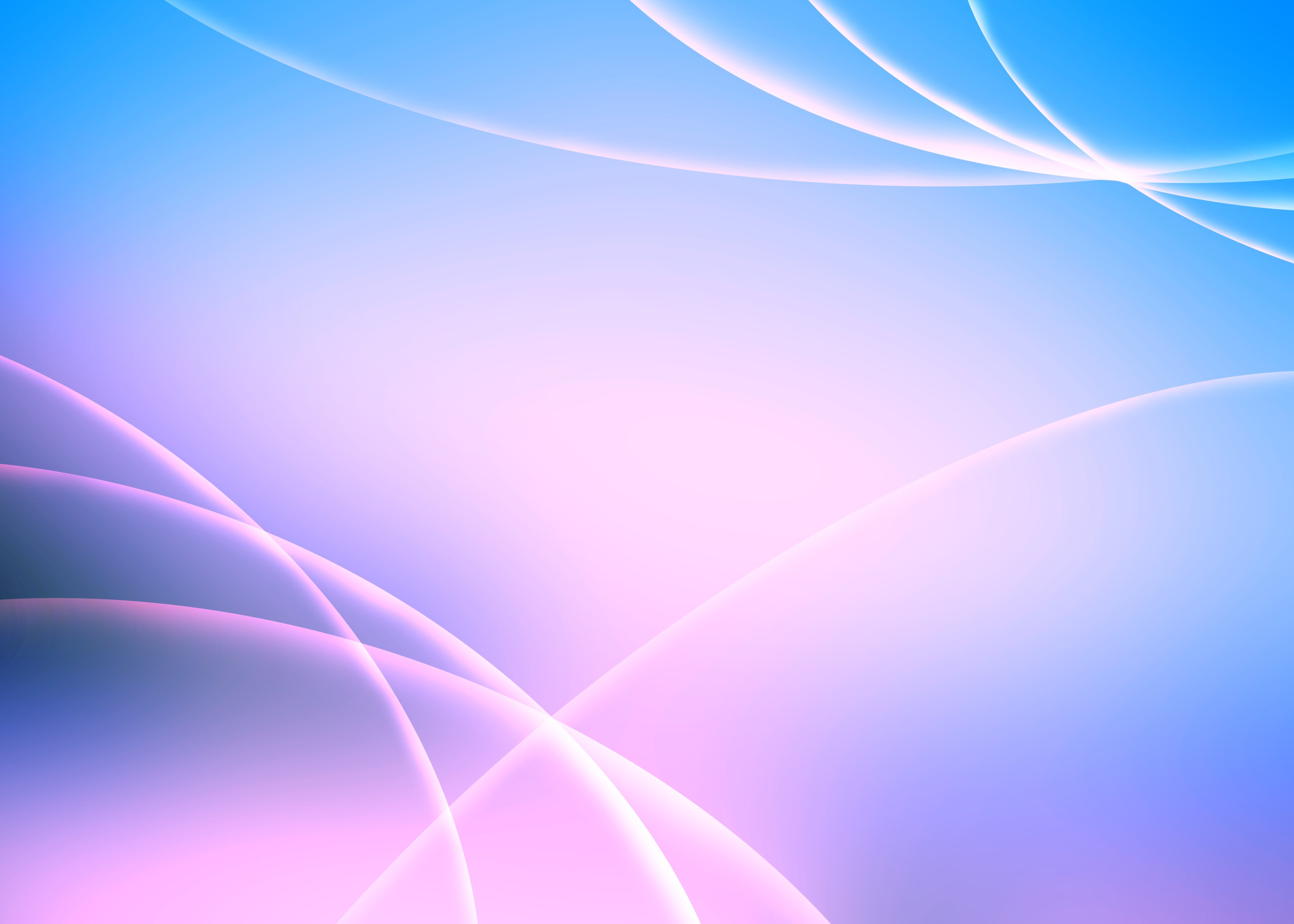 Игра, направленная на расширение глагольного словаря « Труд весной»
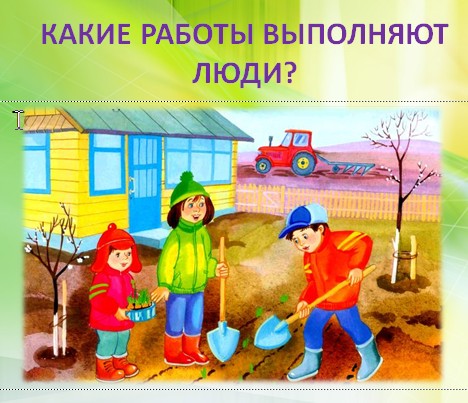 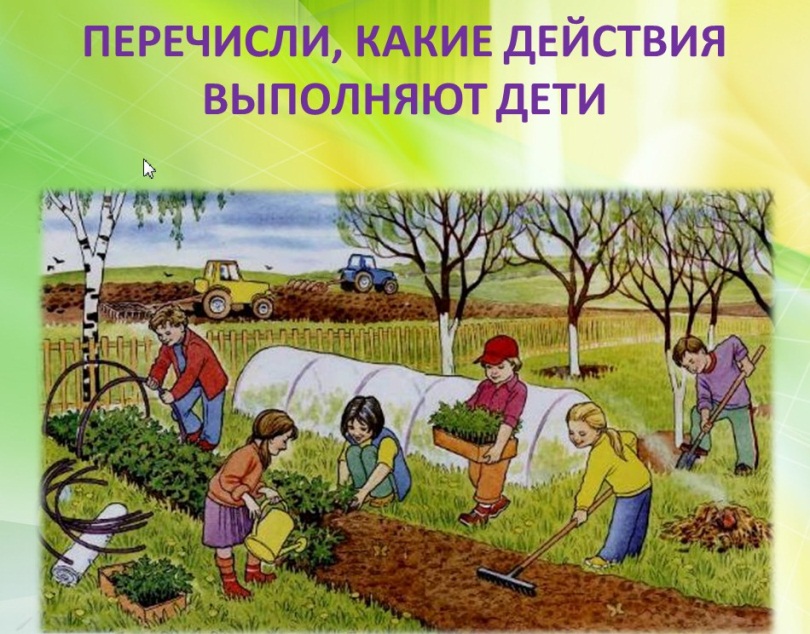 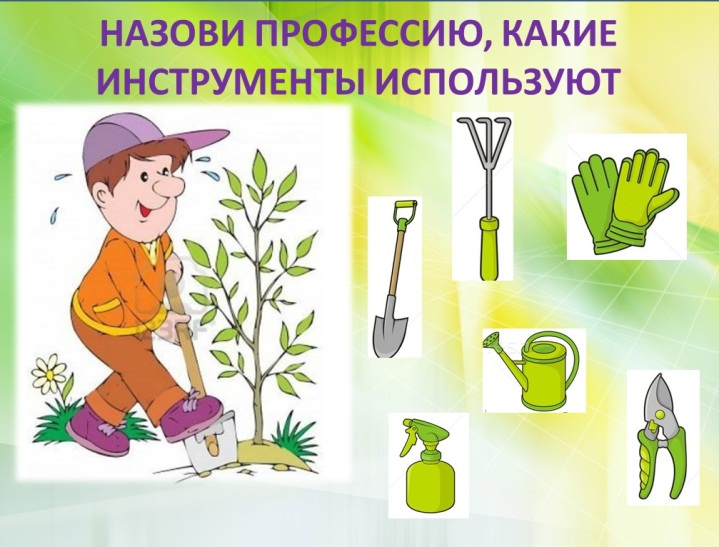 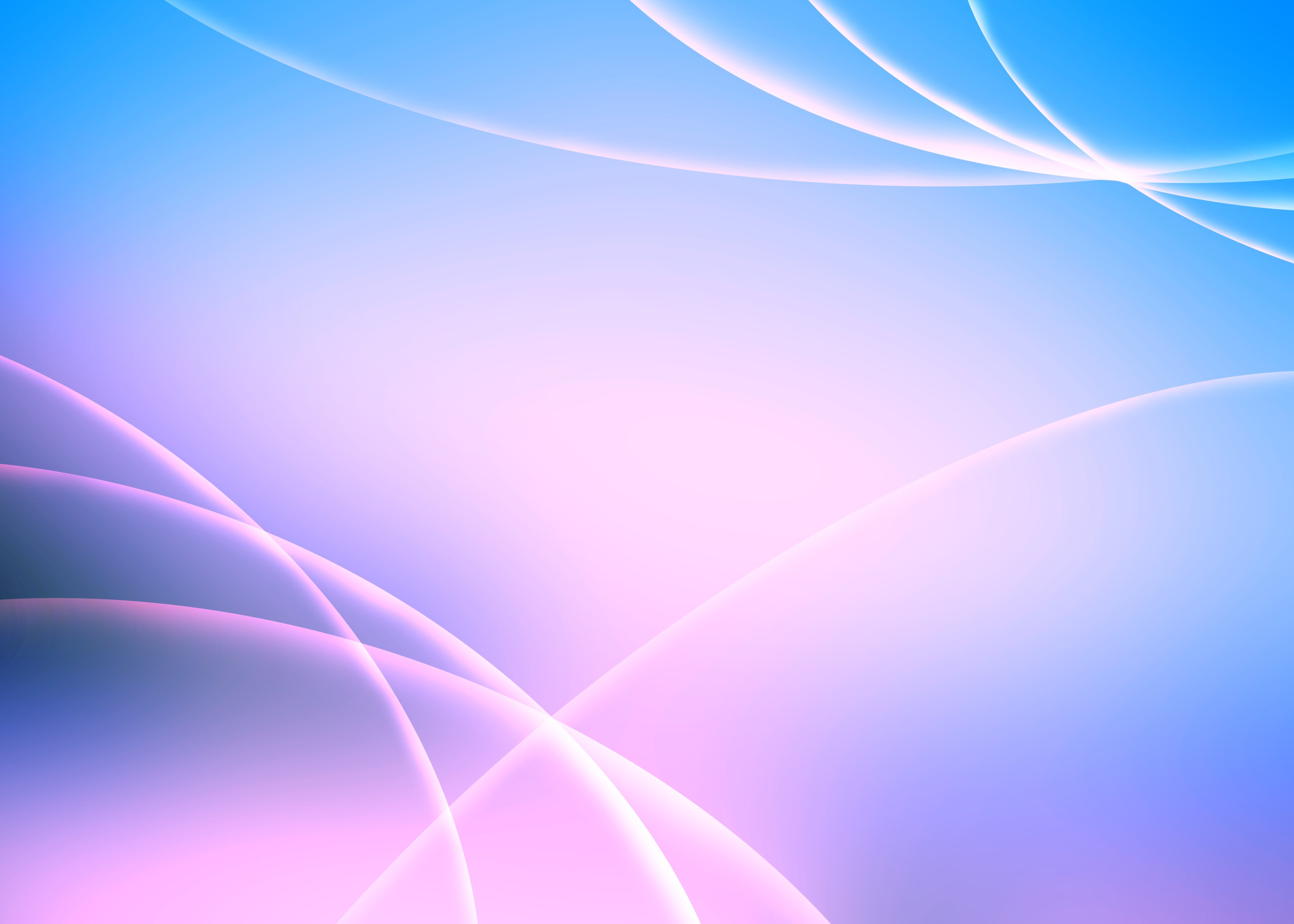 Из предложенных вариантов выбрать нужное, соотнести текст загадки с помощью картинки-отгадки в игре « Путешествие по временам года»
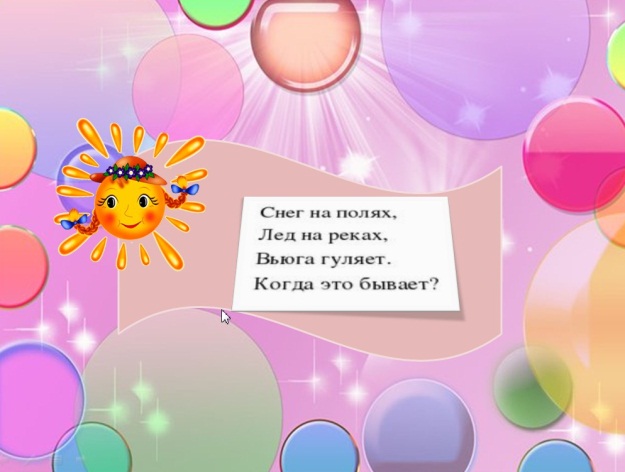 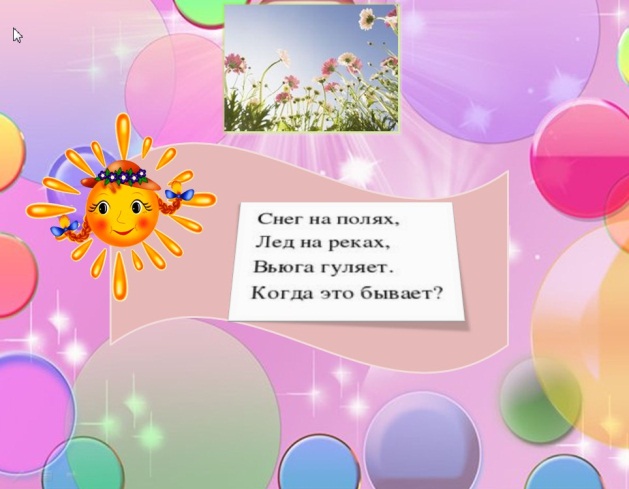 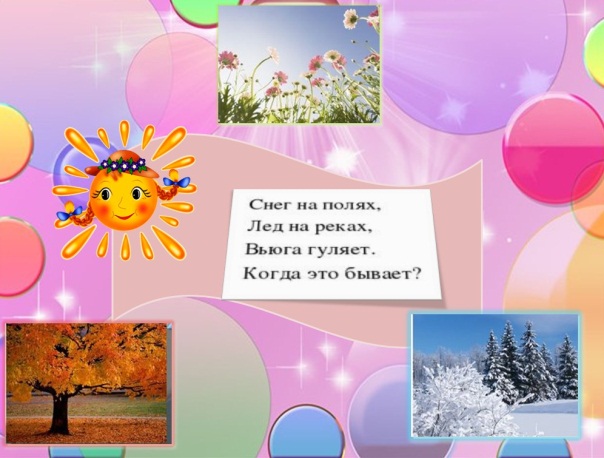 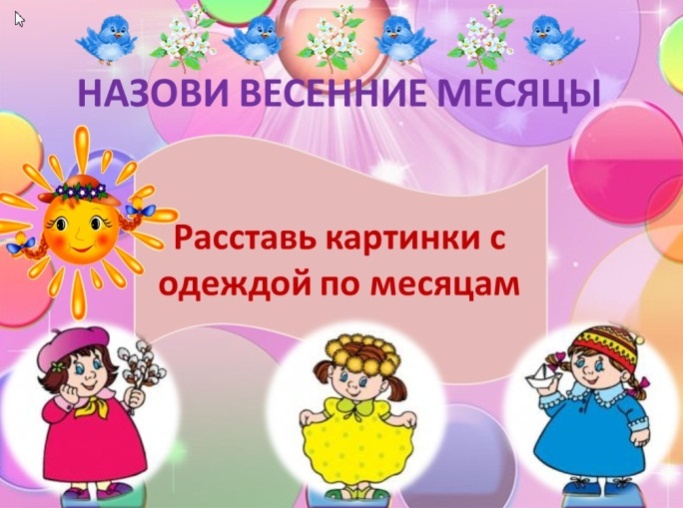 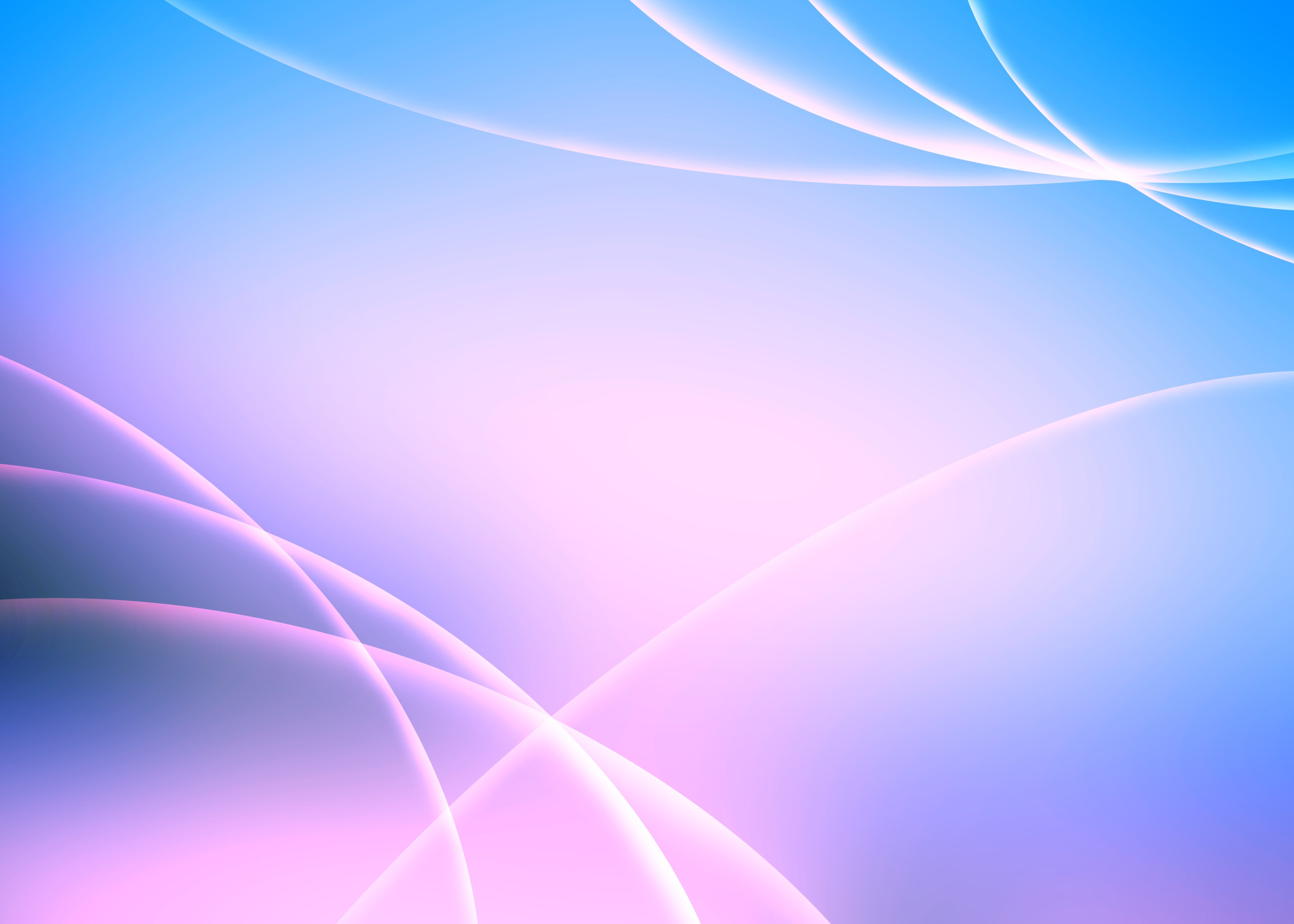 Игра для обогащения и развития словарного запаса« Во что одеты дети?»
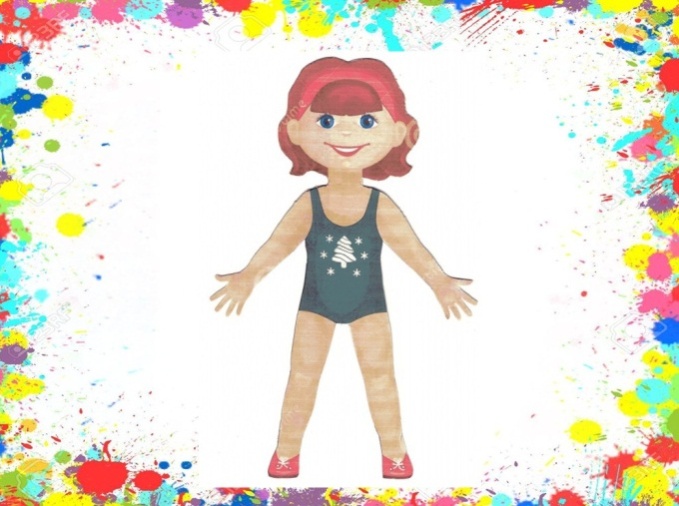 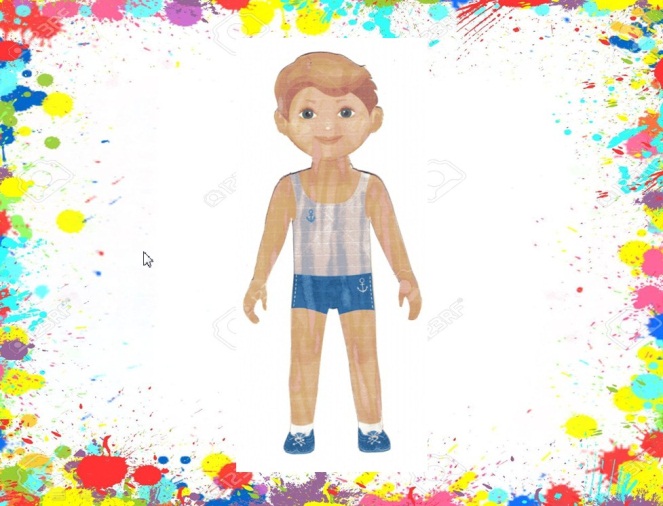 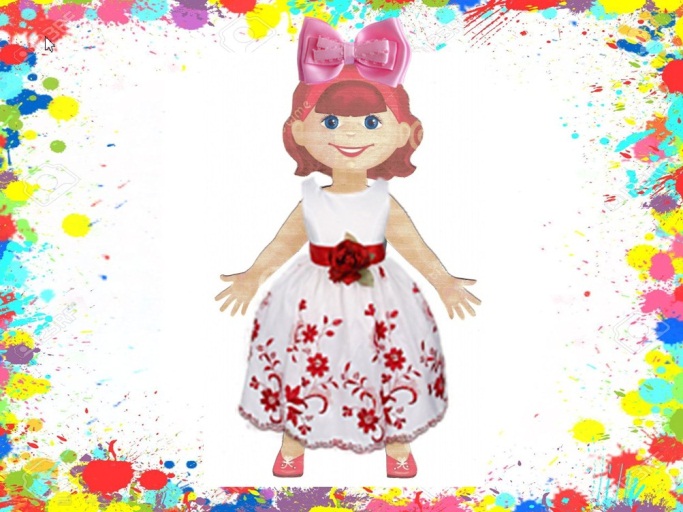 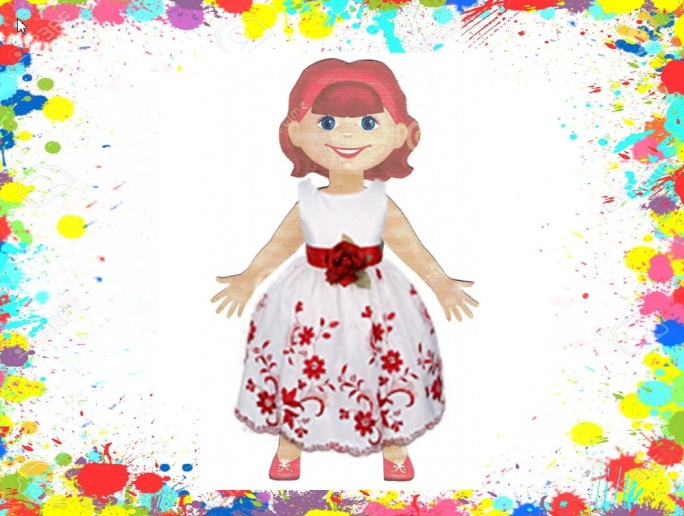 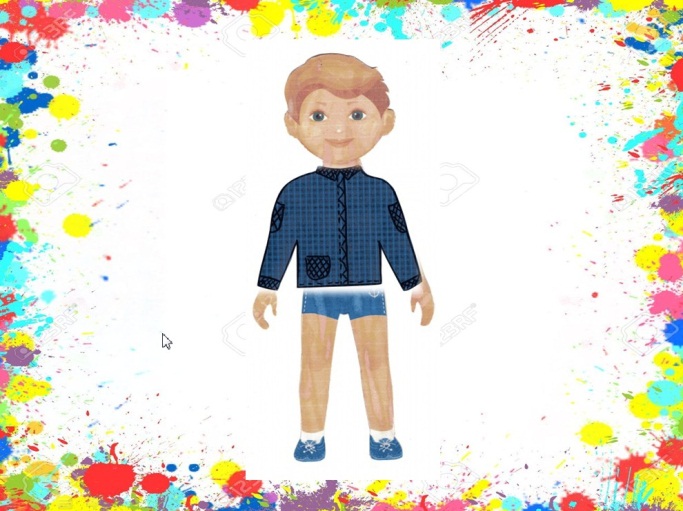 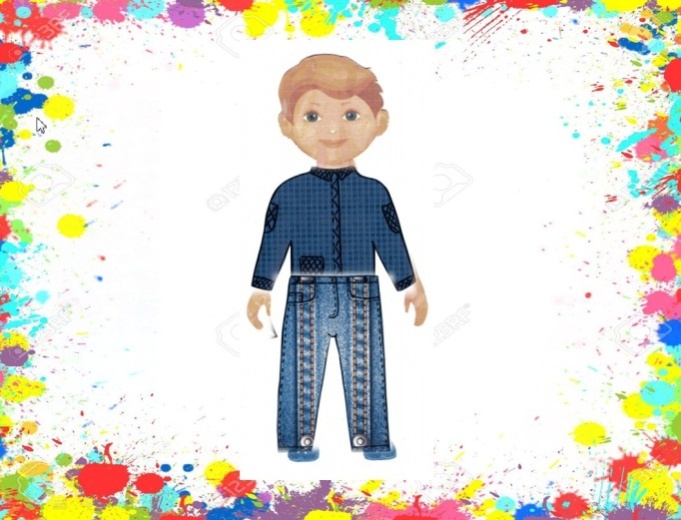 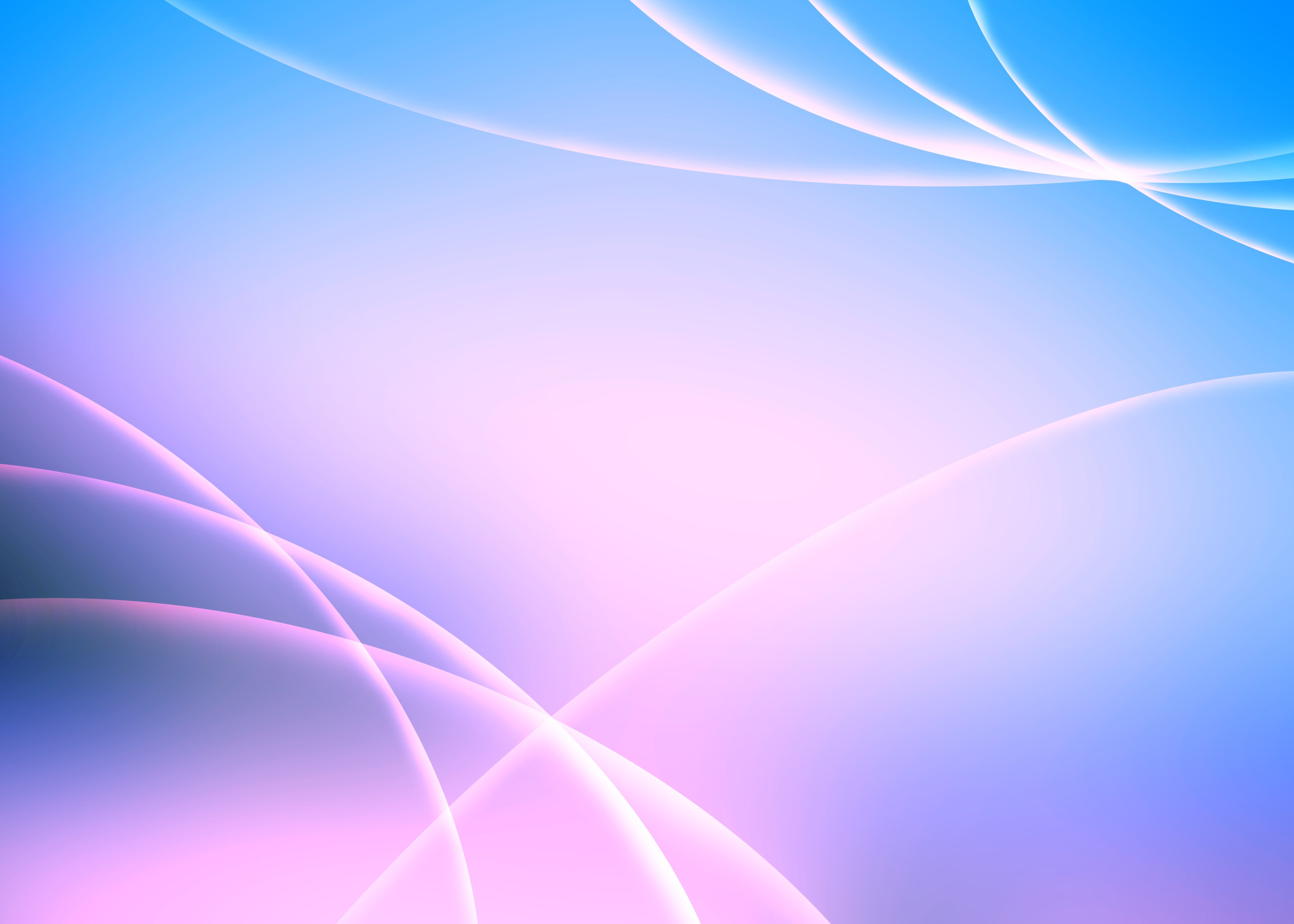 Игра для обогащения и развития словарного запаса « Разложи вещи»
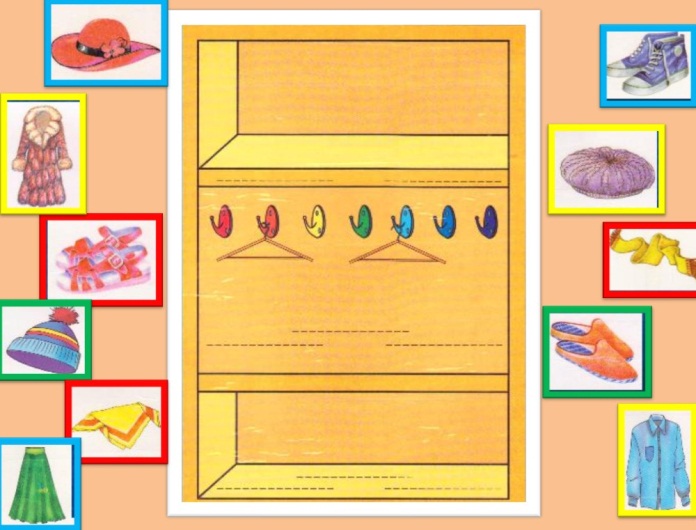 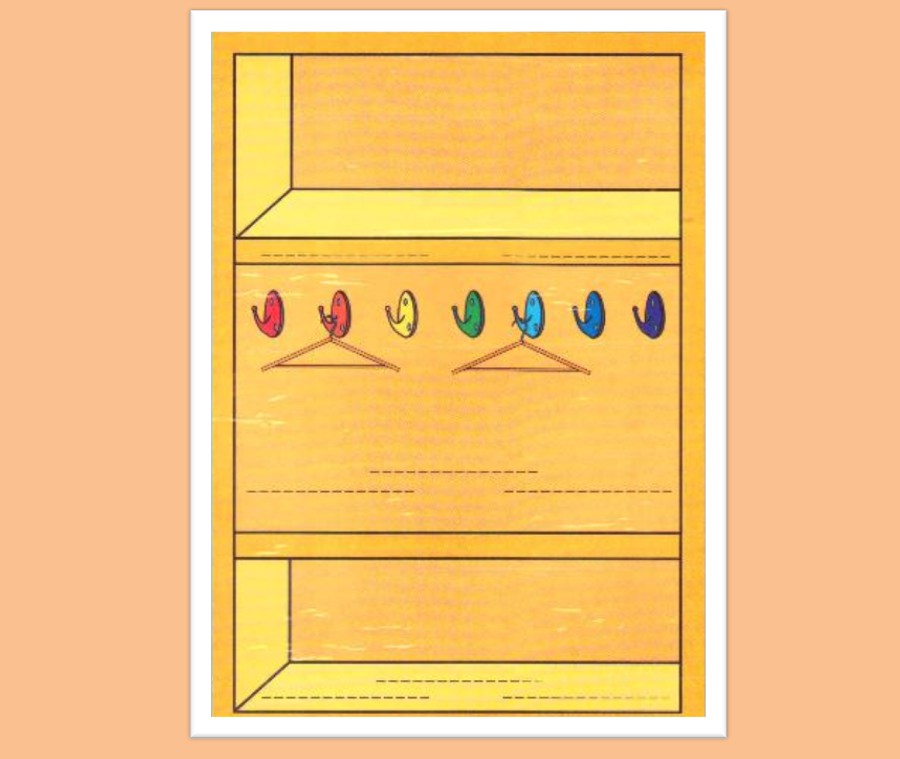 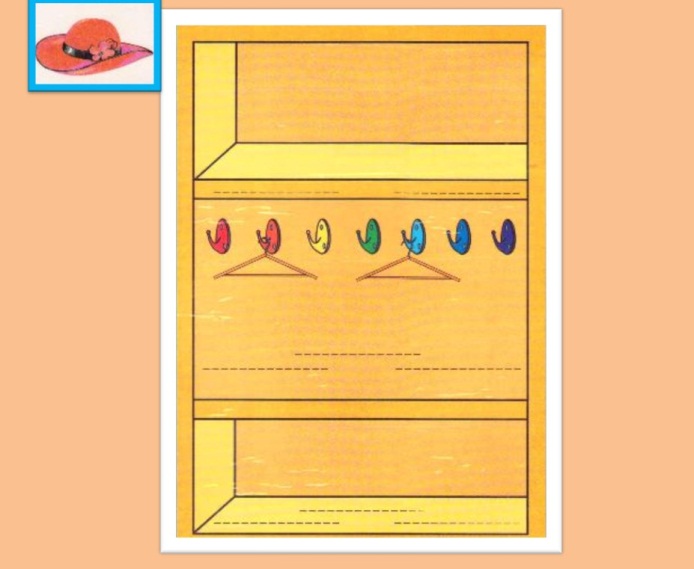 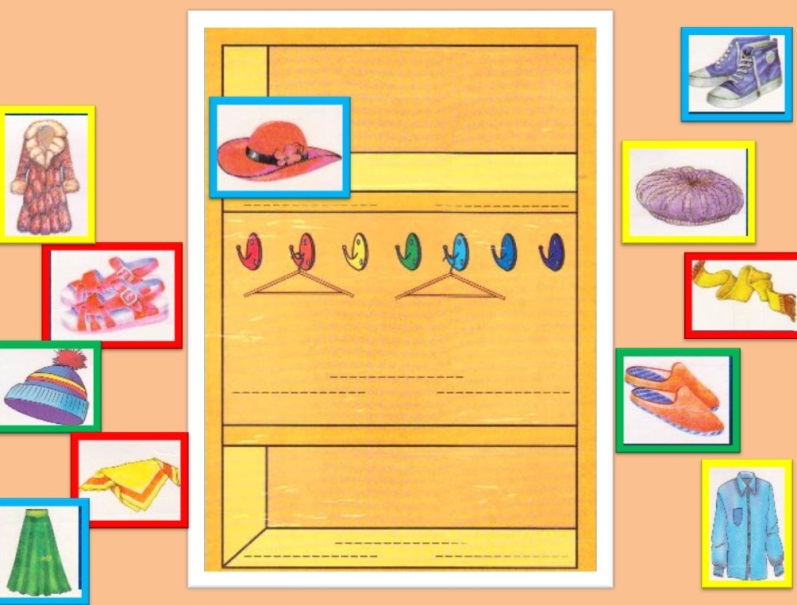 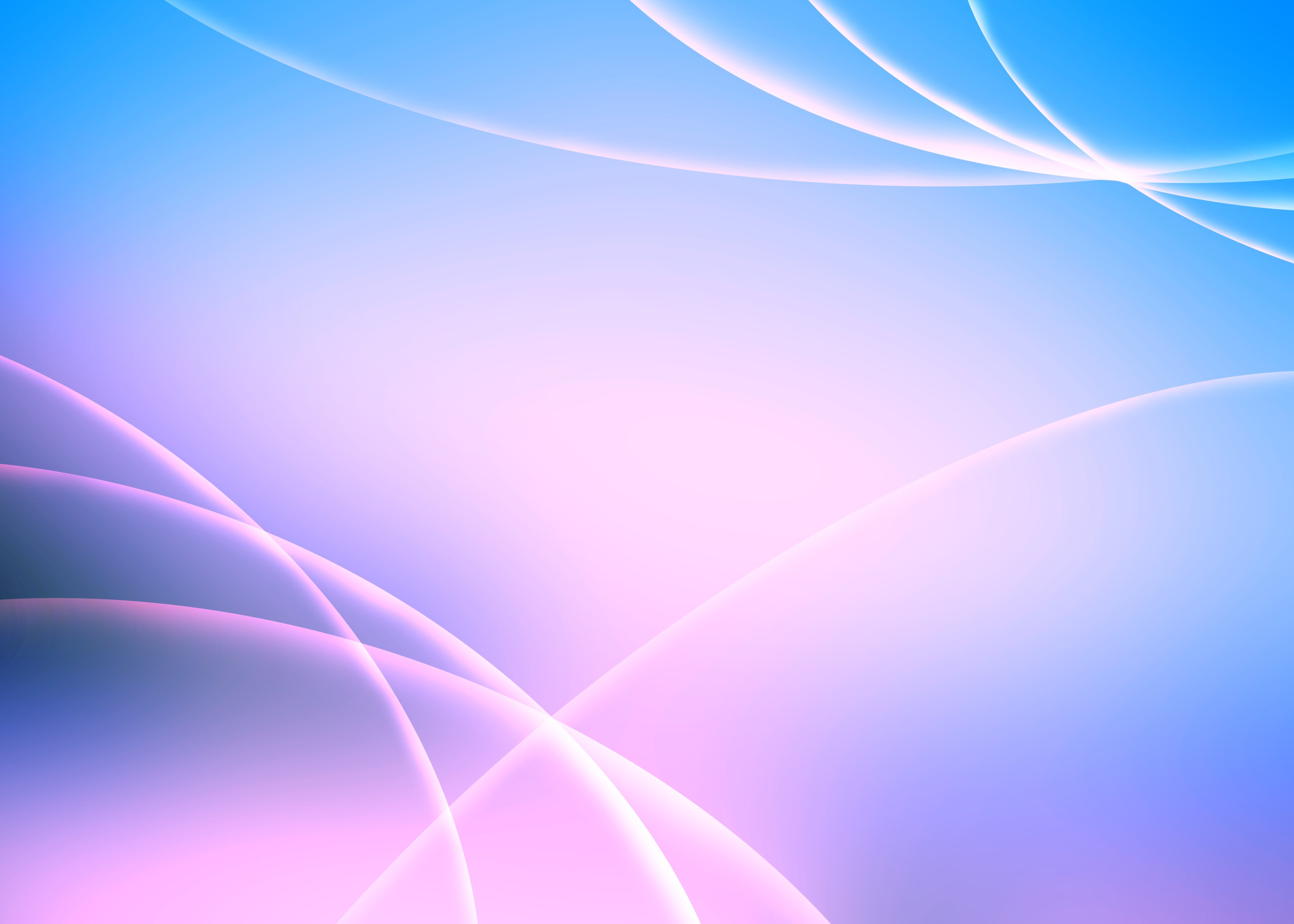 Игра для обогащения и развития словарного запаса « За грибами»
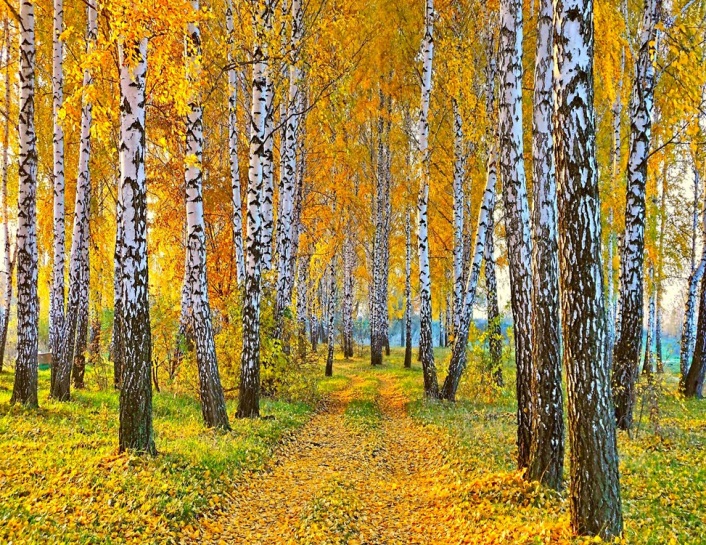 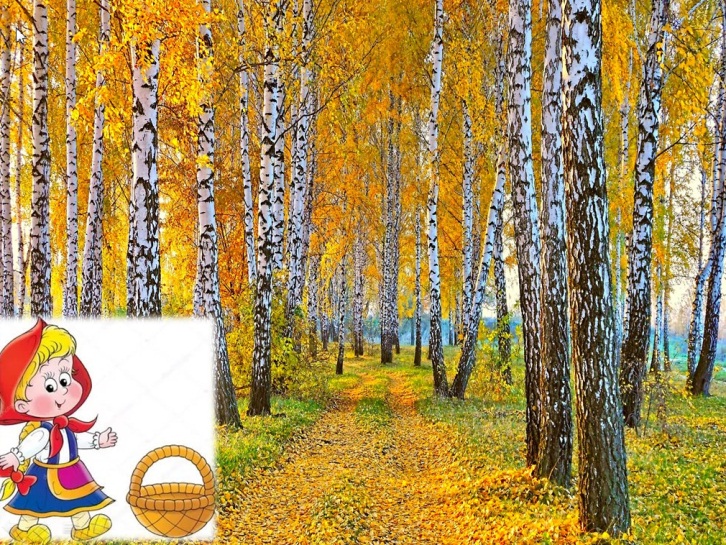 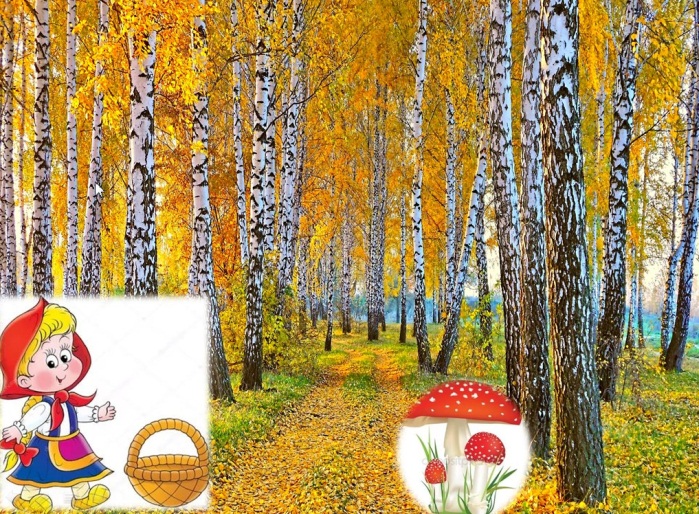 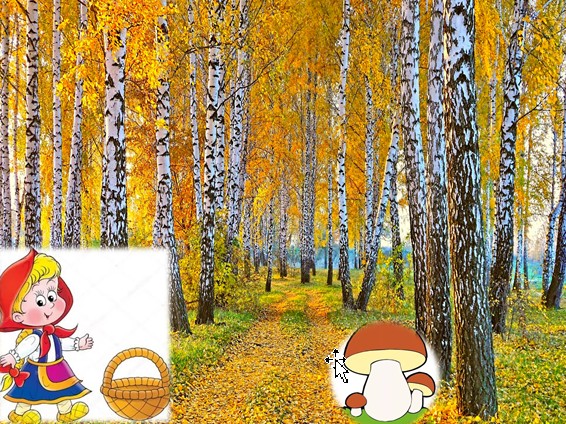 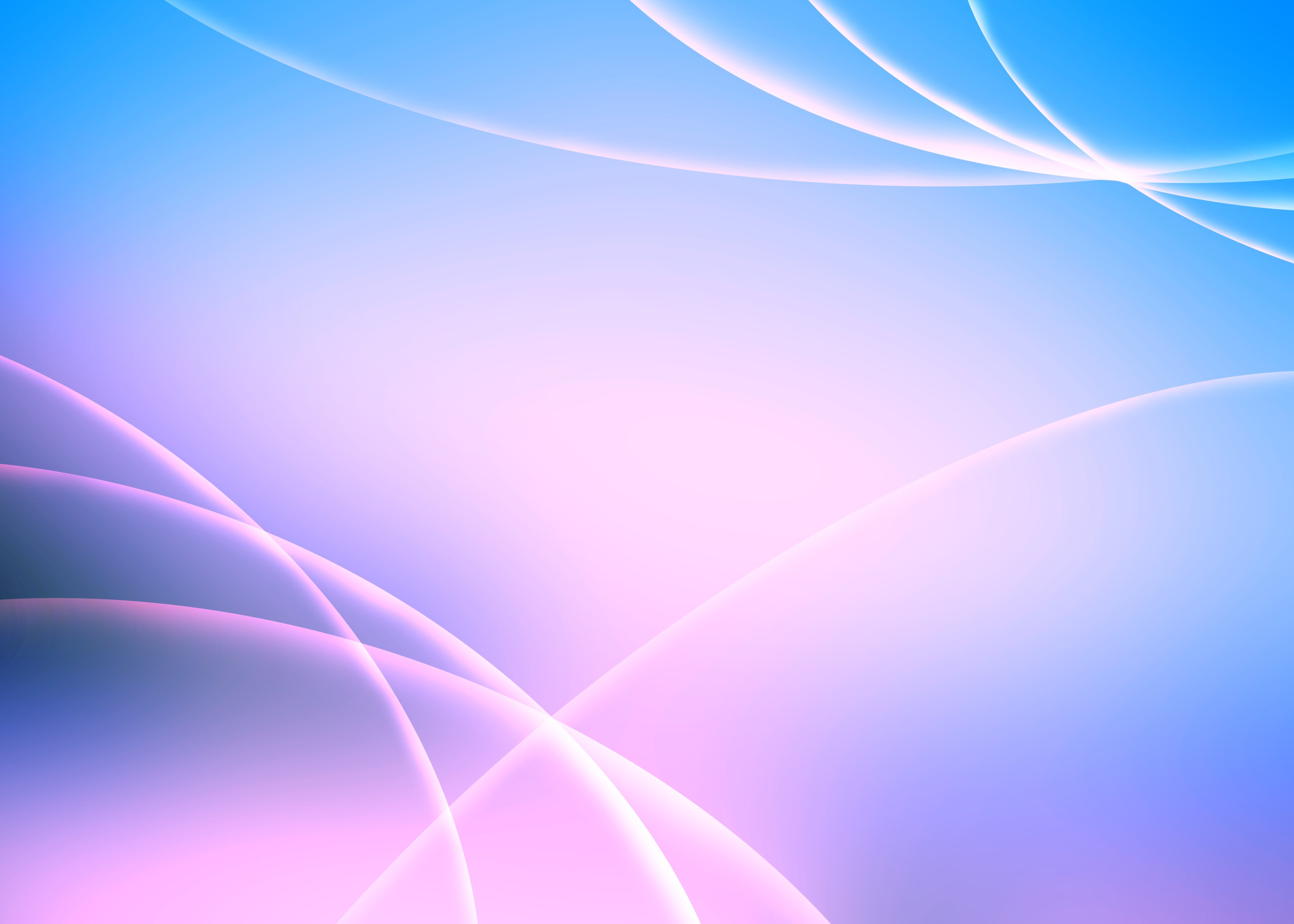 Игра на развитие связной речи « Вежливо-невежливо»
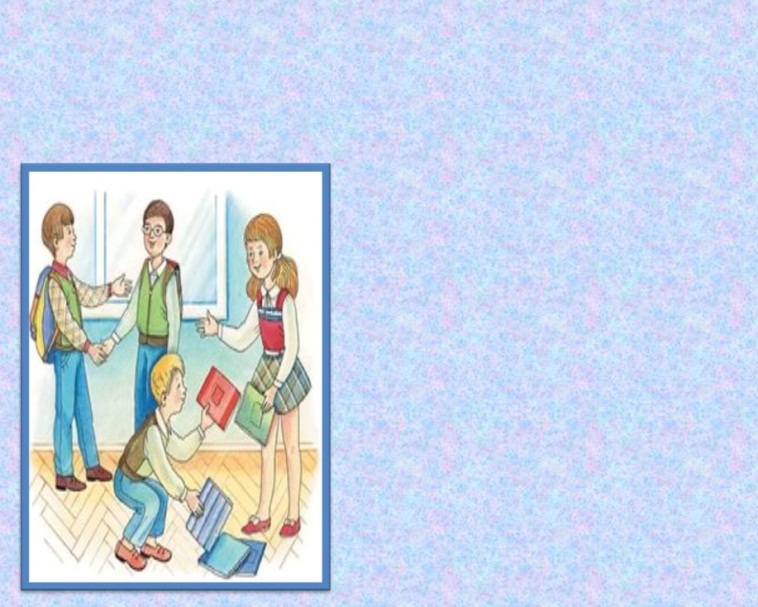 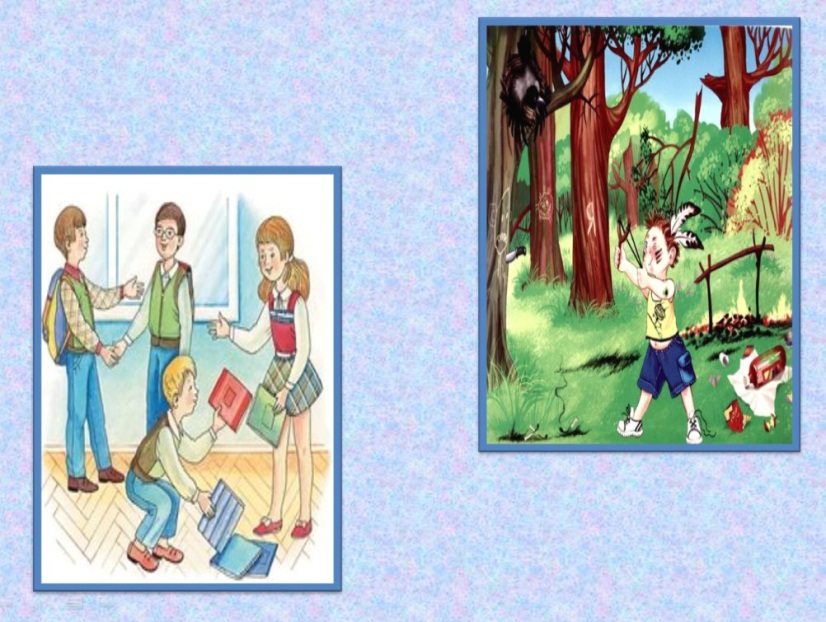 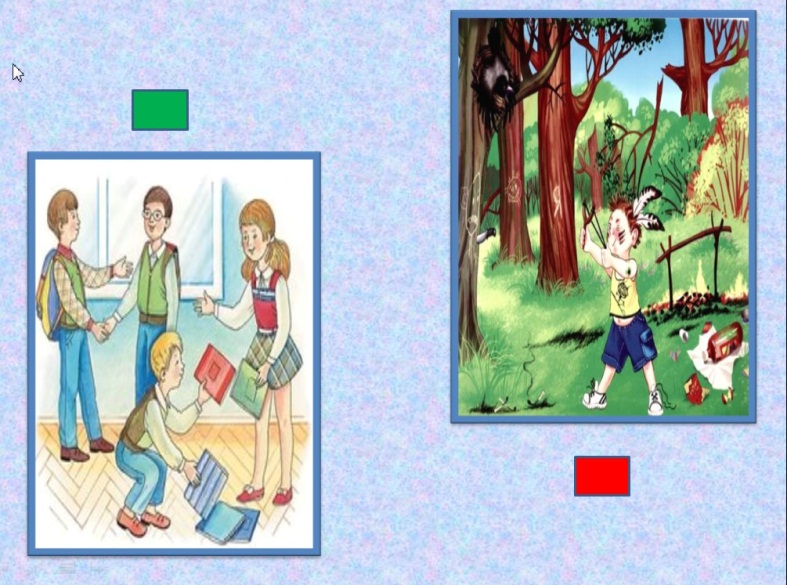 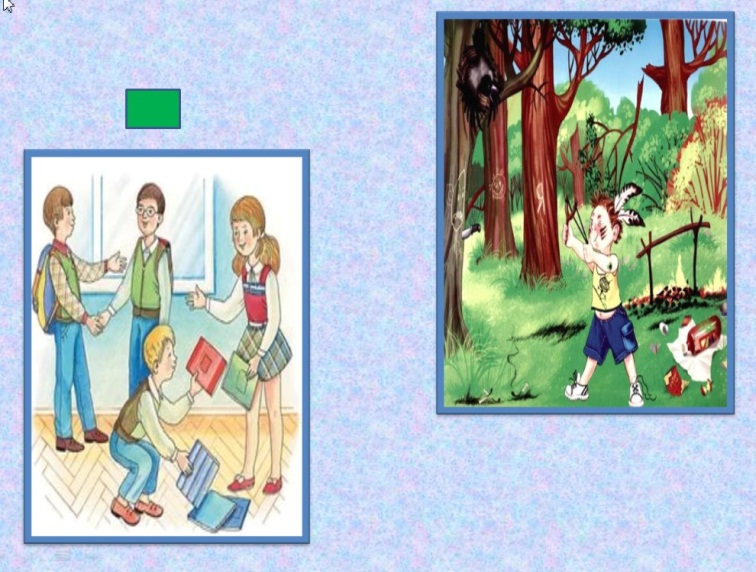 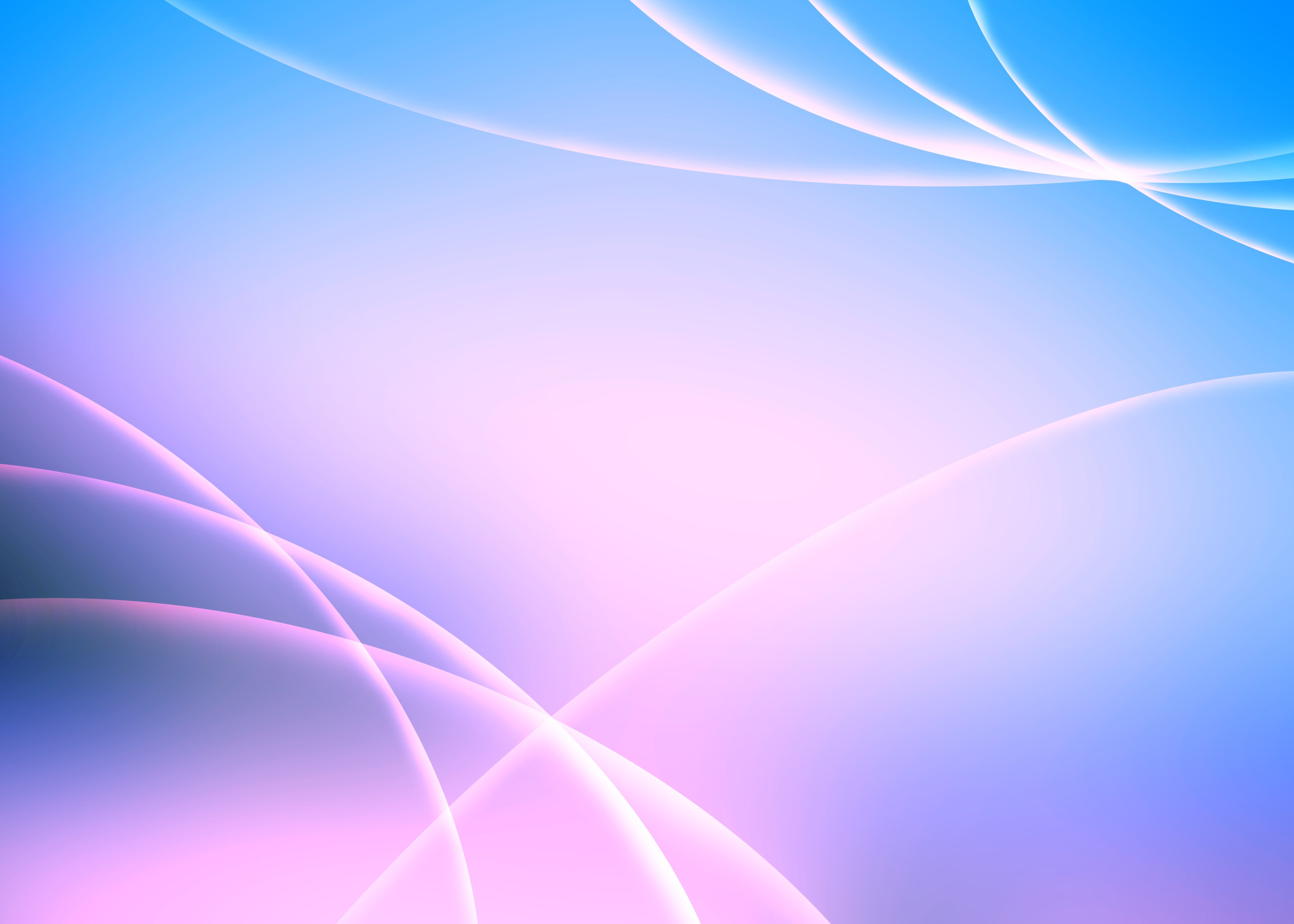 Игра, направленная на активизацию знаний детей по литературным произведениям « В гостях у сказки»
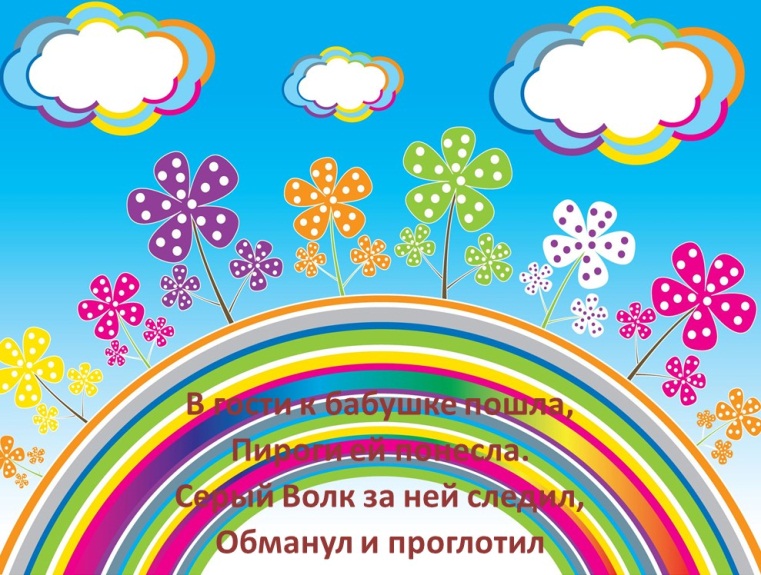 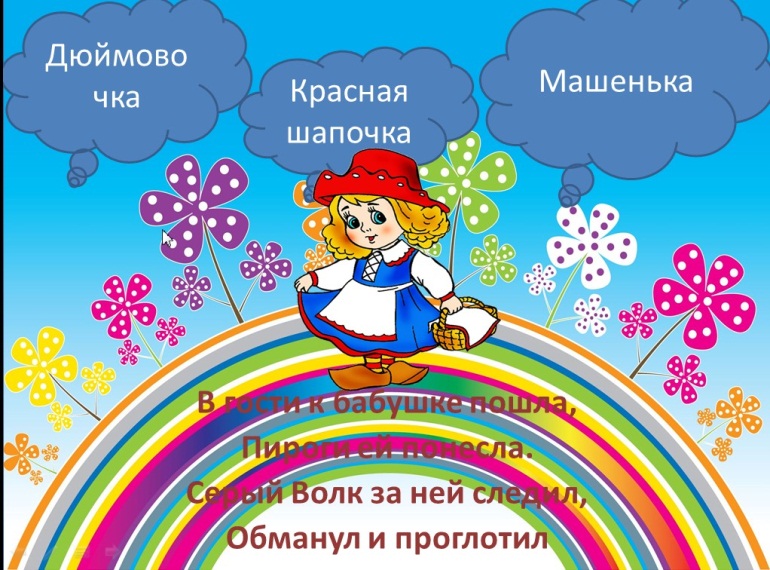 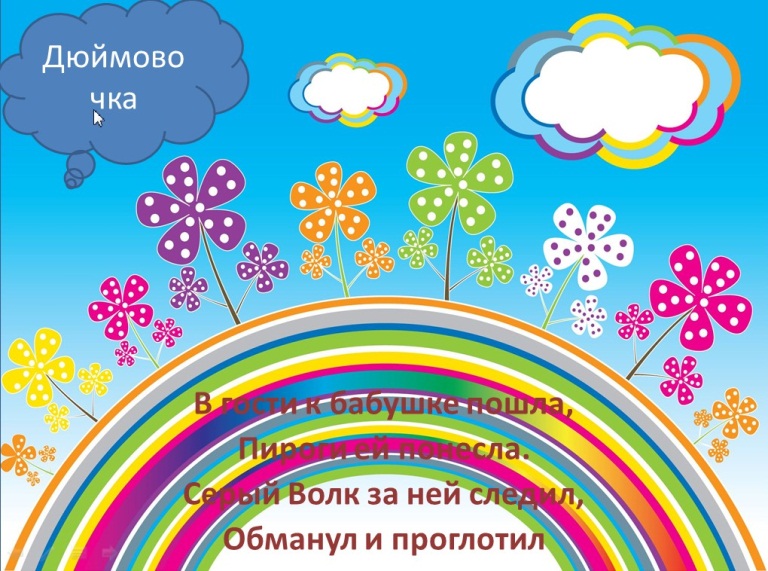 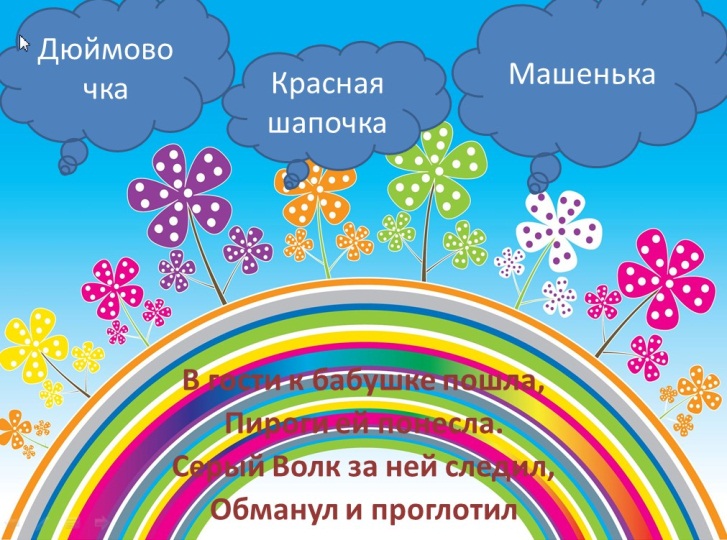 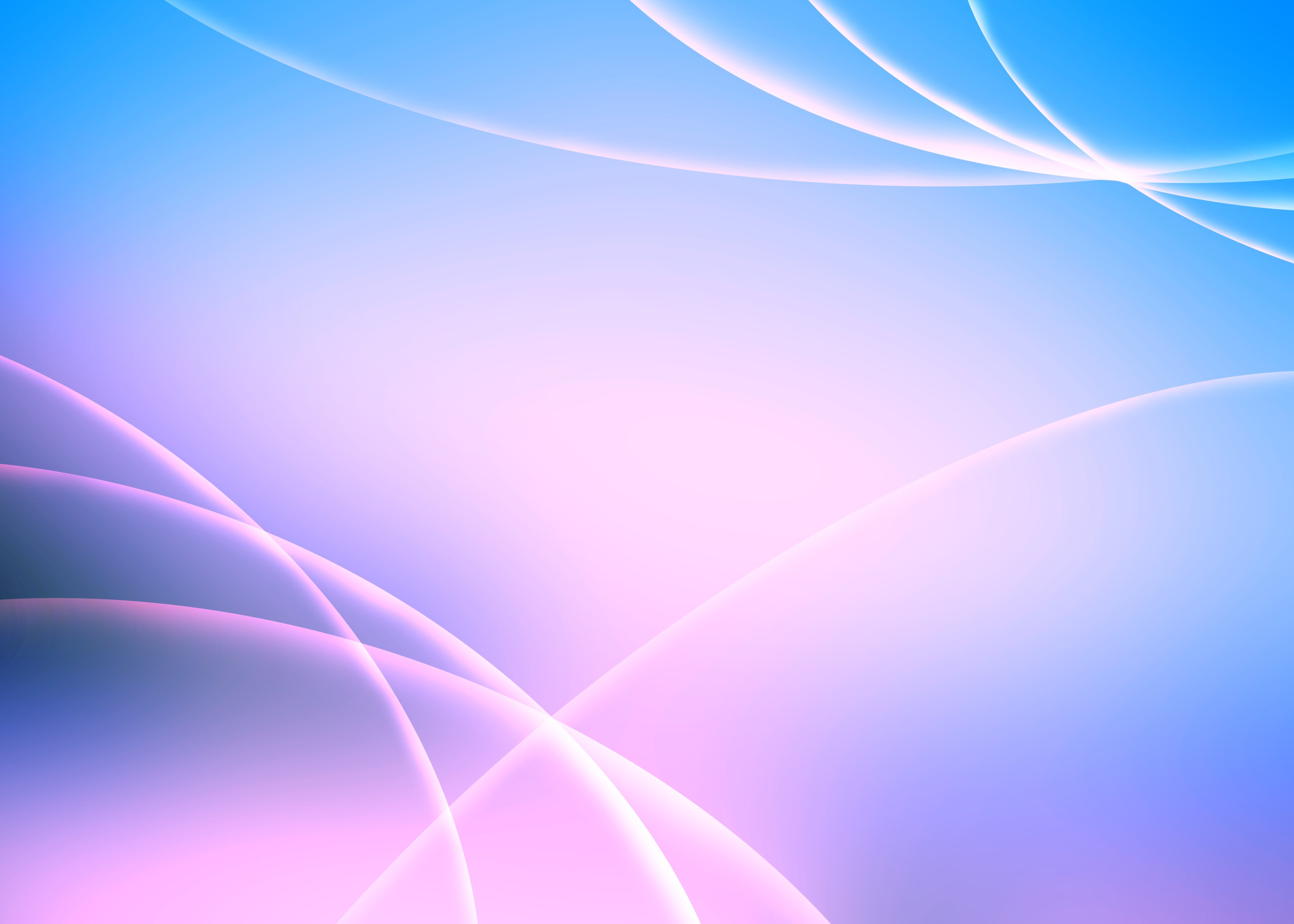 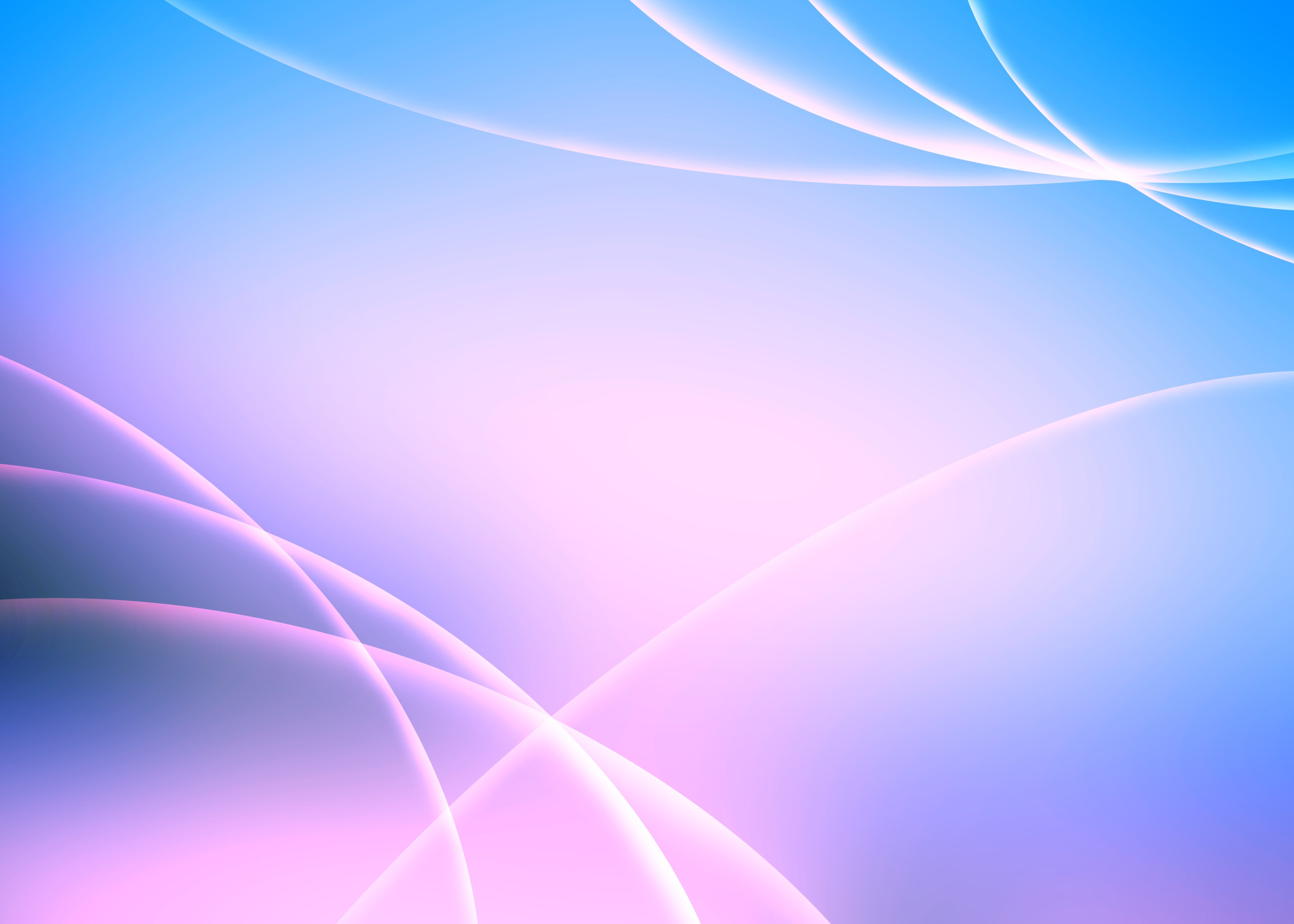